10: Population History and Demography
Population Genomics 
Medellin, Colombia
Part I—Population DemographyLearning Outcomes
Define Population History.
Describe the expected variance in population genetics statistics.
Distinguish between species trees and gene trees.
Explain the influence of ancestral variation (and ancestral population sizes) on time of coalescence events between populations.
Population History—the study of changes in the size and structure of populations in the past
How geography, climate, or other environmental factors contributed to those changes.
Used interchangeably with population demography
Immigration
Population History
Genetic variation; Allele or genotype frequencies
2Nem
Genetic Drift
Population parameters of interest
Effective population sizes (Θ = 4Neμ)
Migration rates (2Nem migrants per generation)
Divergence times
Long-term changes in population sizes (population expansions, bottlenecks, etc.)
Ancestral ranges (e.g., The “Out-of-Africa” hypothesis for humans)
Mutation
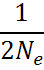 2Neμ
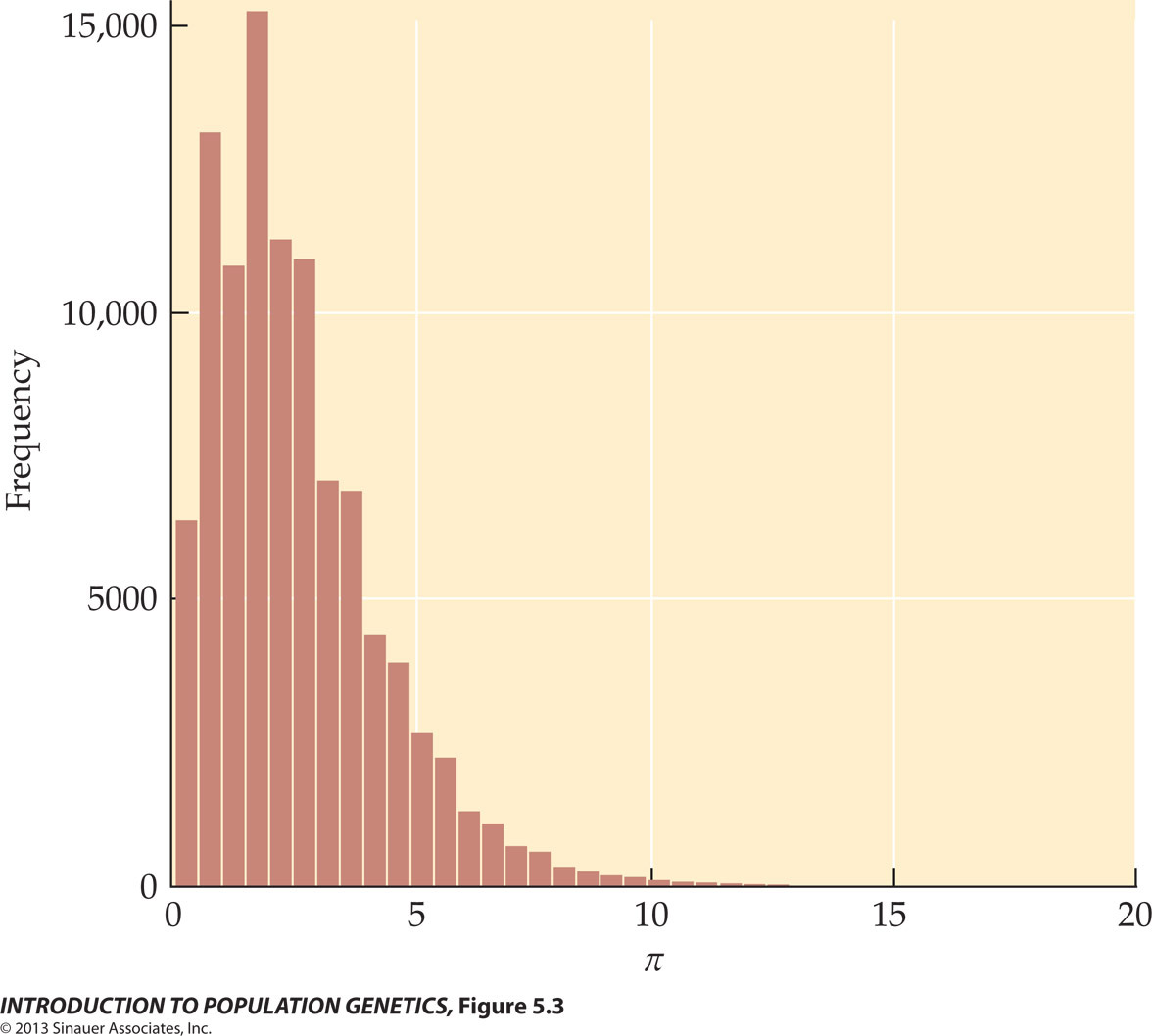 Figure 5.3  Distribution of values of p in 100,000 coalescence simulations under the standard coalescence model q = 2.6
(average number of differences)
[Speaker Notes: IntroPopGen-Fig-05-03-0.jpg]
How do we assess confidence intervals?
Simulate new data under Wright-Fisher or coalescence models
Advantages of coalescence models 
Only need to simulate the history (i.e., genealogy) of the sample.
Wright-Fisher requires simulating data for the entire population.
Can be adapted for complex models of population history that include population subdivision, migration, and changes in population sizes.

Determine the probability of obtaining the empirical data given the models of population history that were simulated.
Review: Applying Coalescent Theory to Populations (Over-simplified)
Posterior distribution of estimates of Θ
Best estimate
One possible genealogy consistent with the data
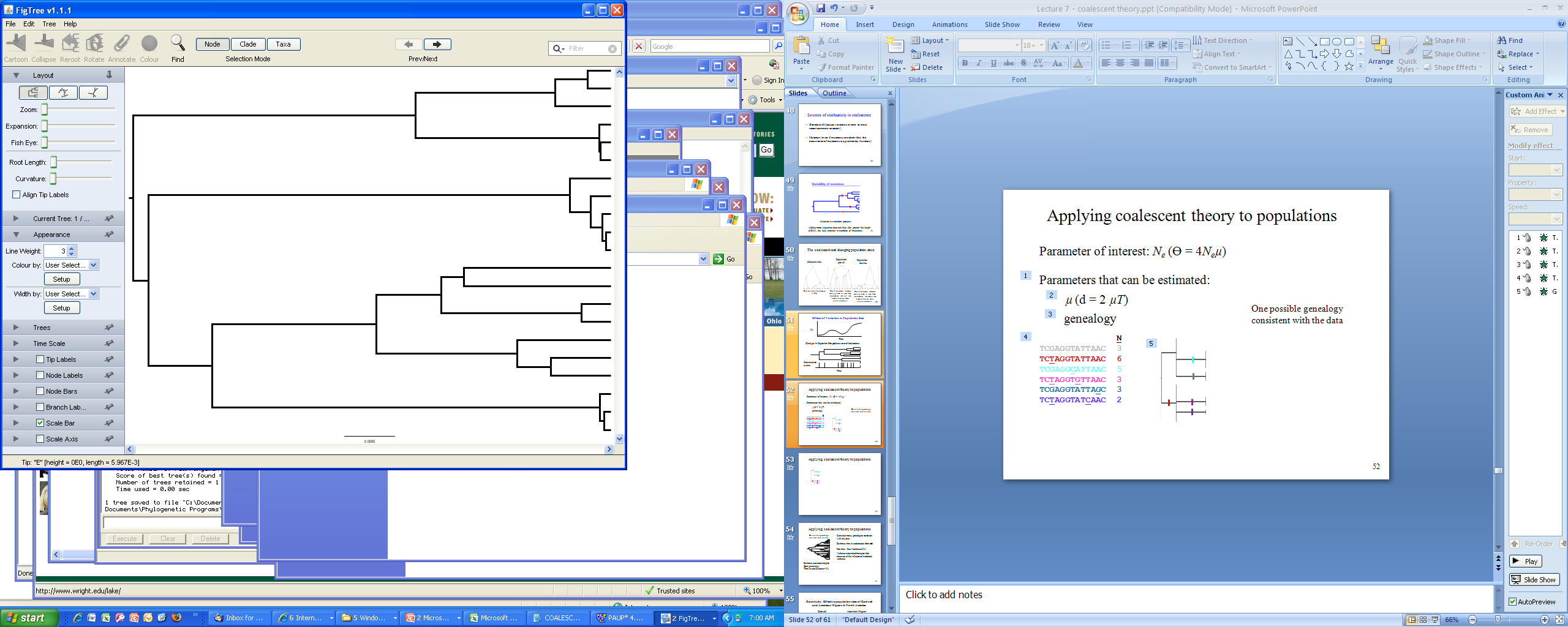 Posterior probability
Consider many genealogies consistent with the data.
Estimate coalescent depths from each genealogy
Time to coalescence for two copies = 2Ne
Time scaled to the mutation rate (µ)

Provides “best” estimate of q

Variance around estimate provides measure of the influence of stochastic variance and uncertainty.
95% HPD
Ө (4Neµ)
Probability of the observed data given q
Time since divergence (T)
Determine when two species split from a common ancestor
Examine the role of geologic and climatic events on speciation
Test models of community assembly (when did different species show up in a biological community)
Test models of co-speciation in symbiotic relationships (parasitism, mutualism, commensalism)
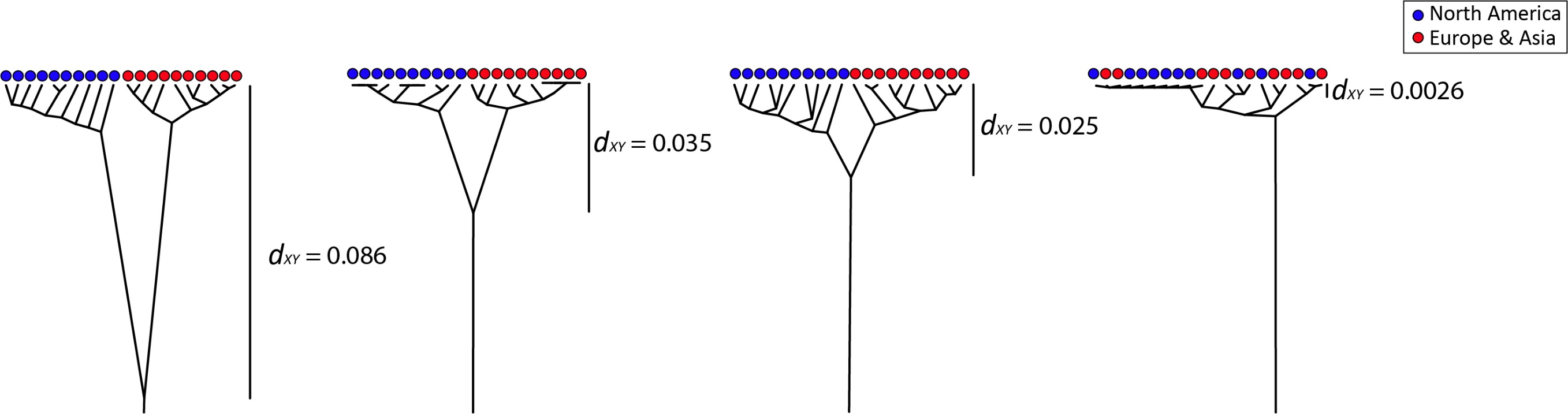 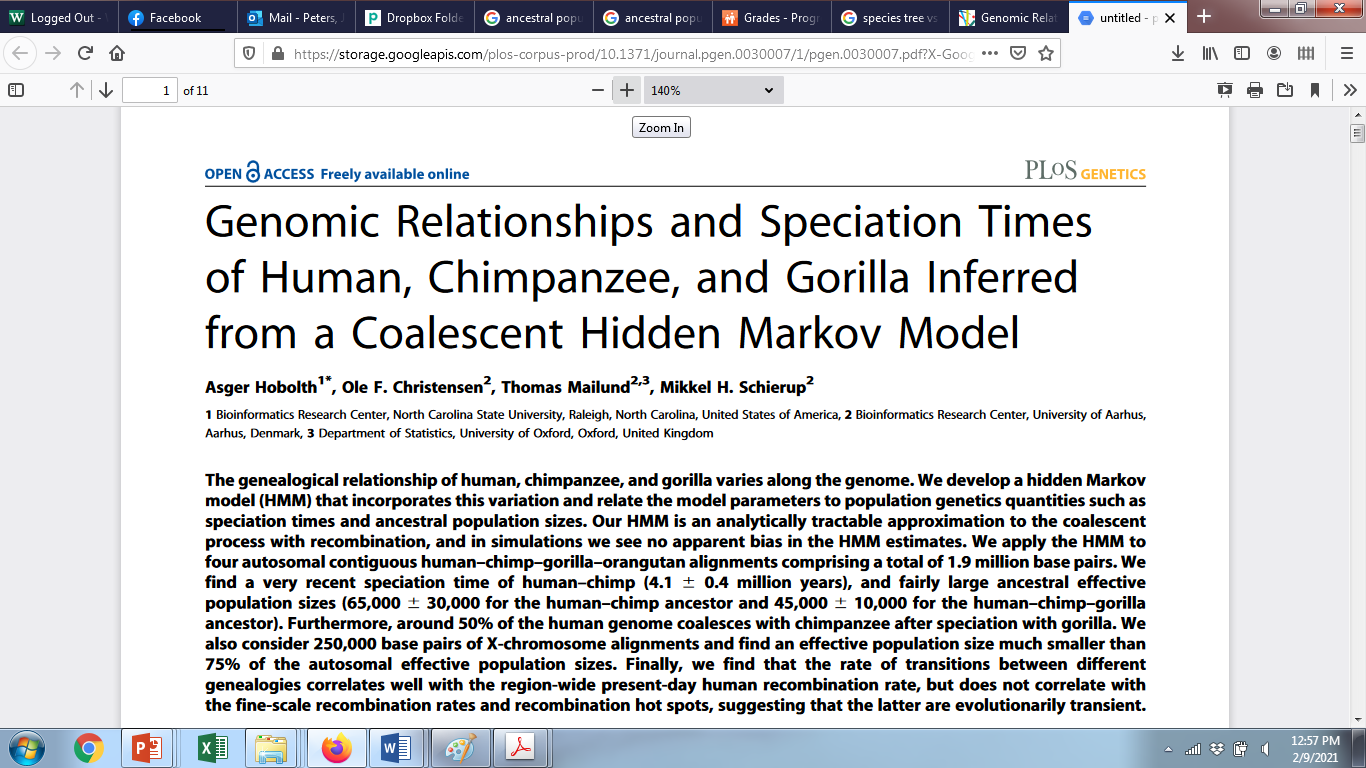 Species trees versus gene trees
Species tree—a phylogenetic tree depicting the evolutionary relationships of species

Gene tree—a phylogenetic tree inferred from DNA sequences sampled from a single gene or locus
      *Often used as an estimate of the species tree
Species tree
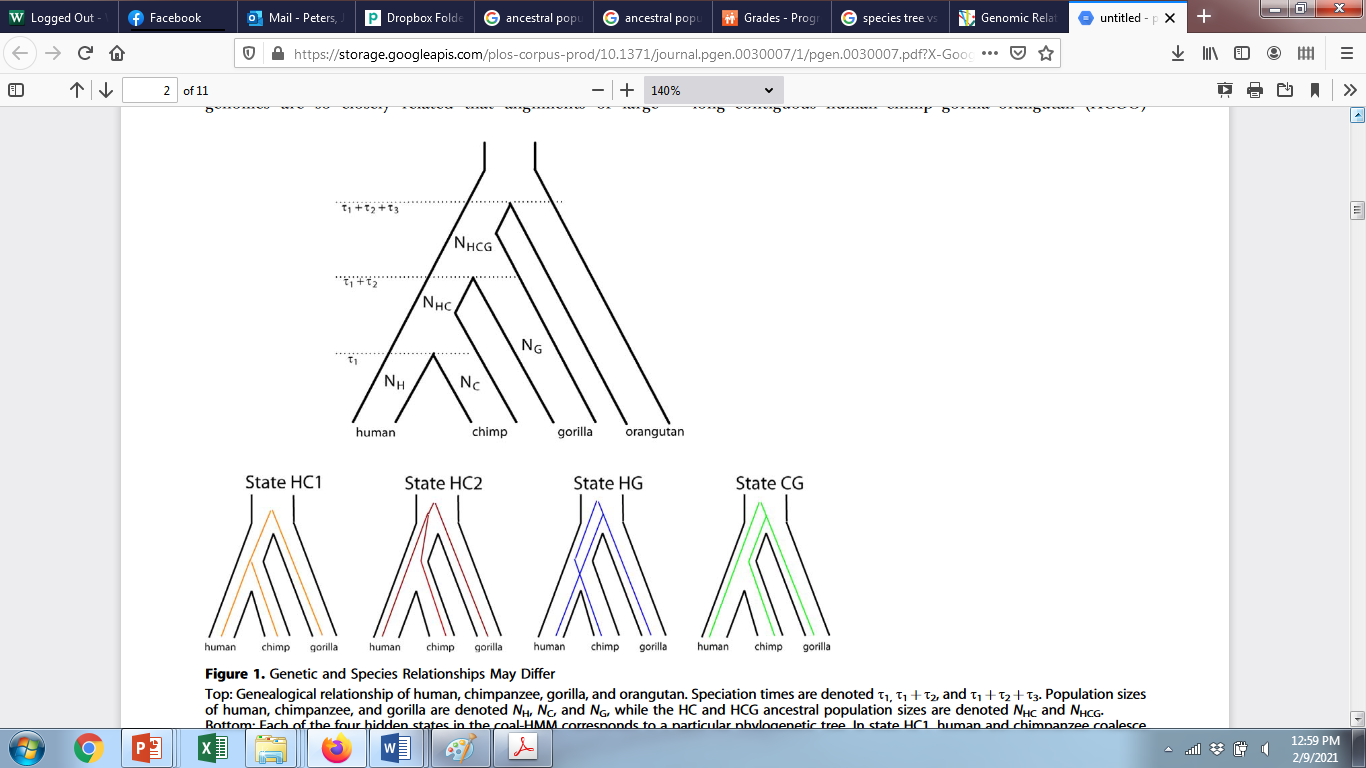 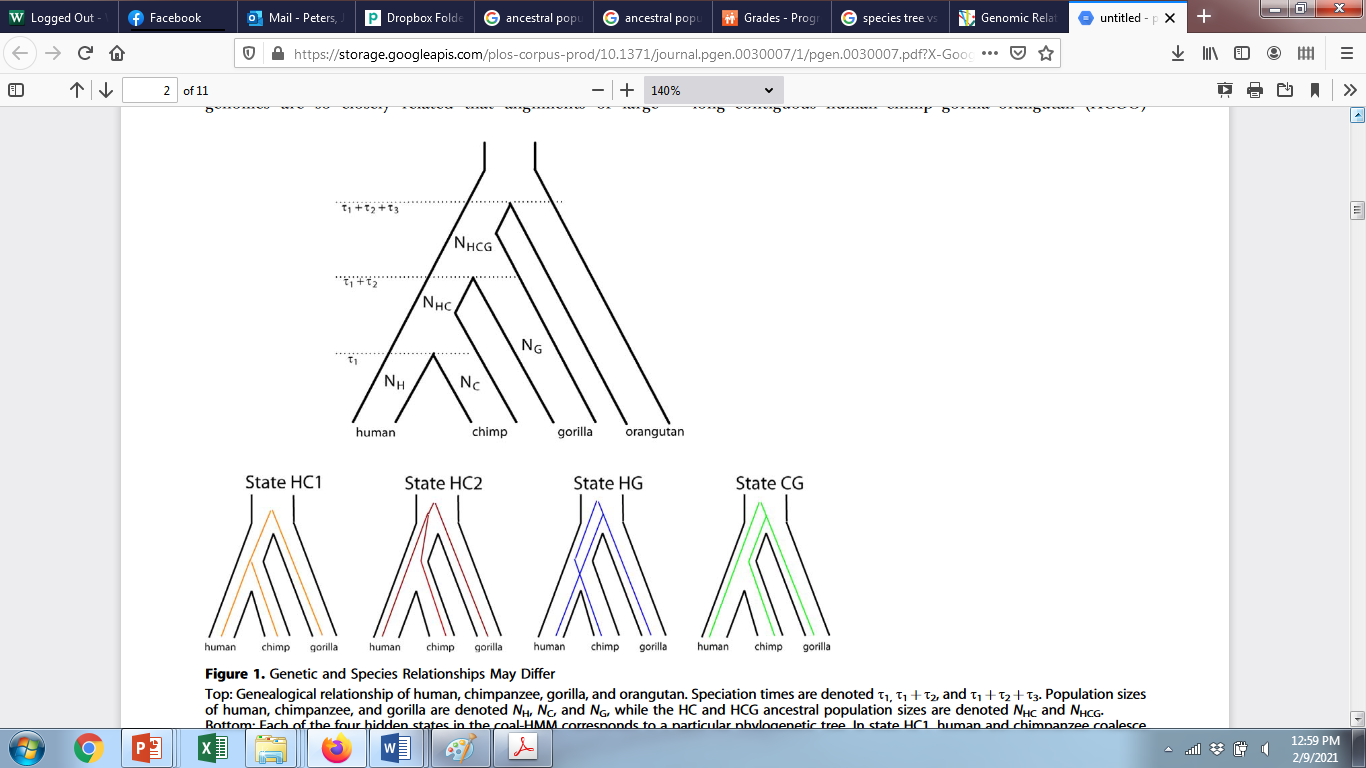 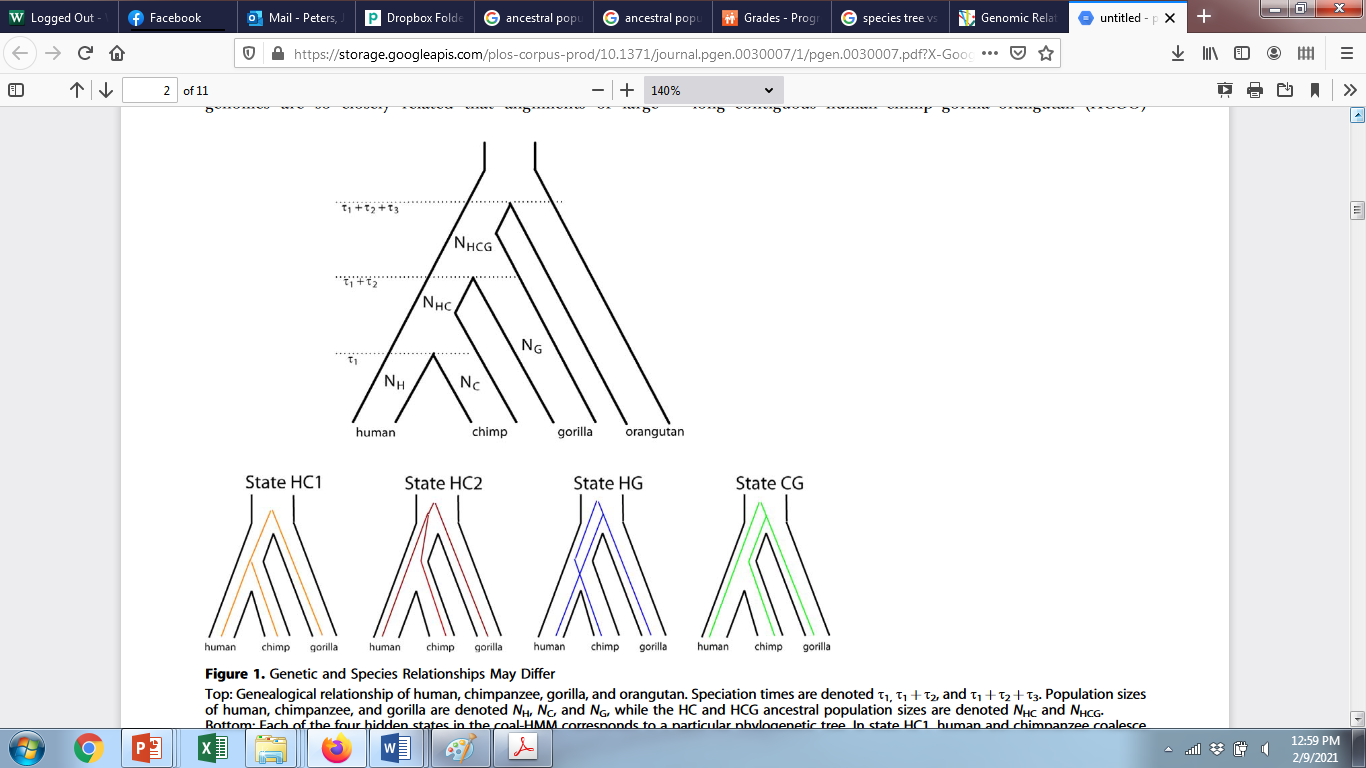 Gene trees
Proportion of gene trees:
Figure 5.6  The coalescence tree may (red) or may not (blue) match the structure of the species tree (black)
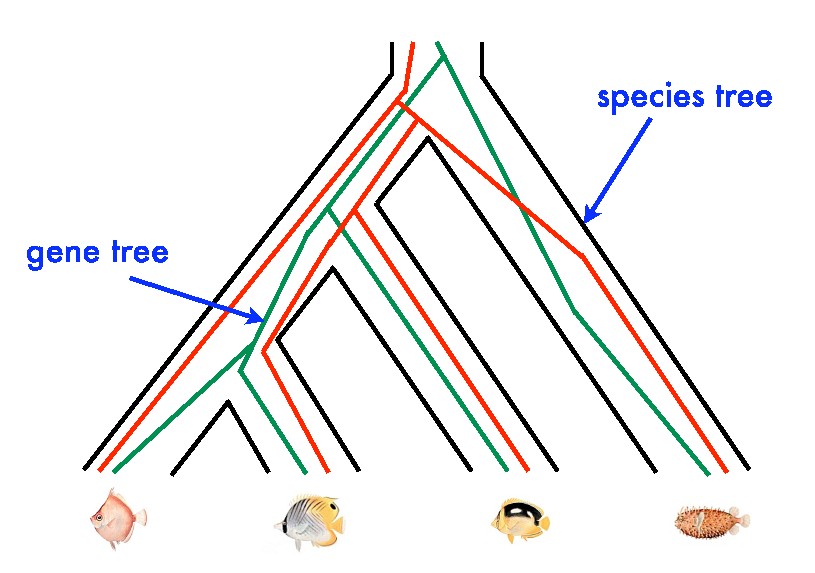 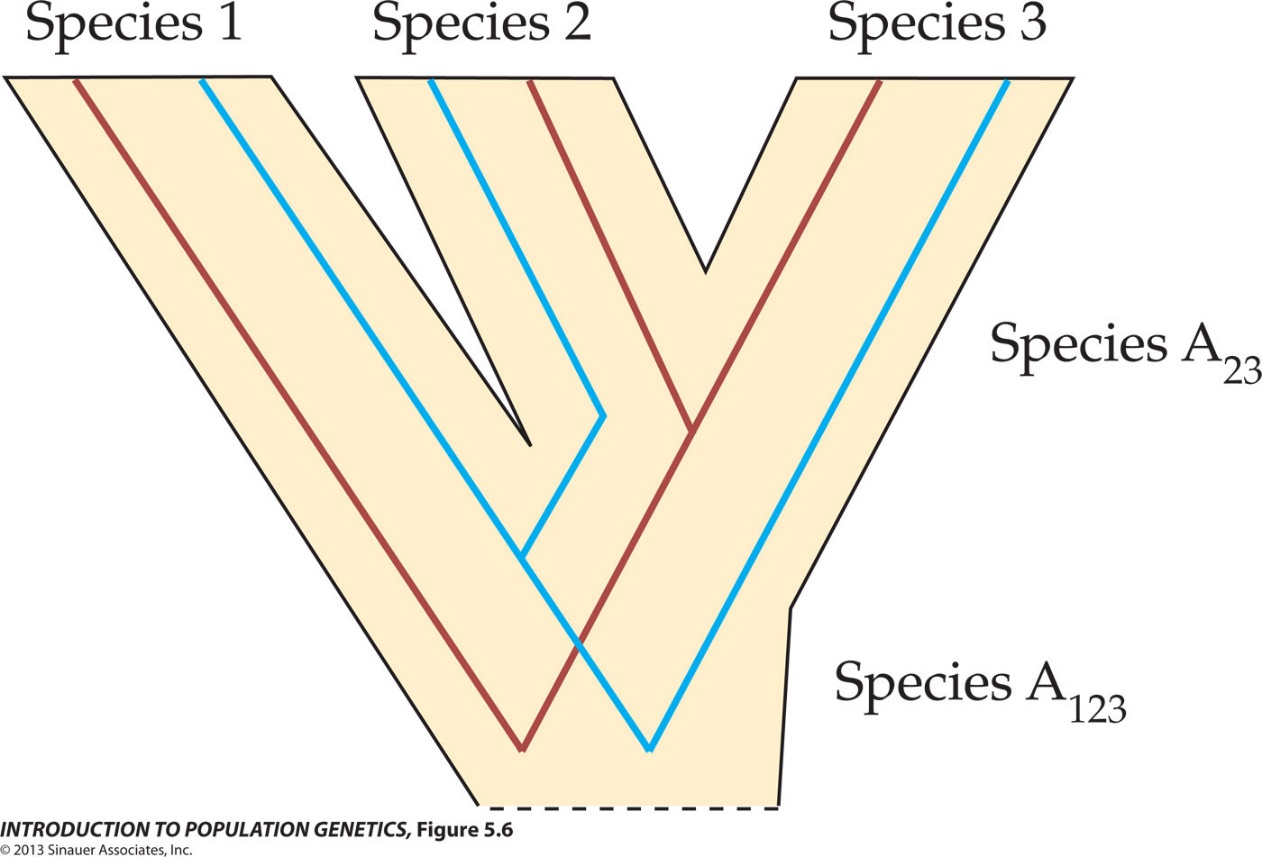 [Speaker Notes: IntroPopGen-Fig-05-06-0.jpg]
Ancestral variation and divergence times
Figure 5.6A. Reciprocal monophyly
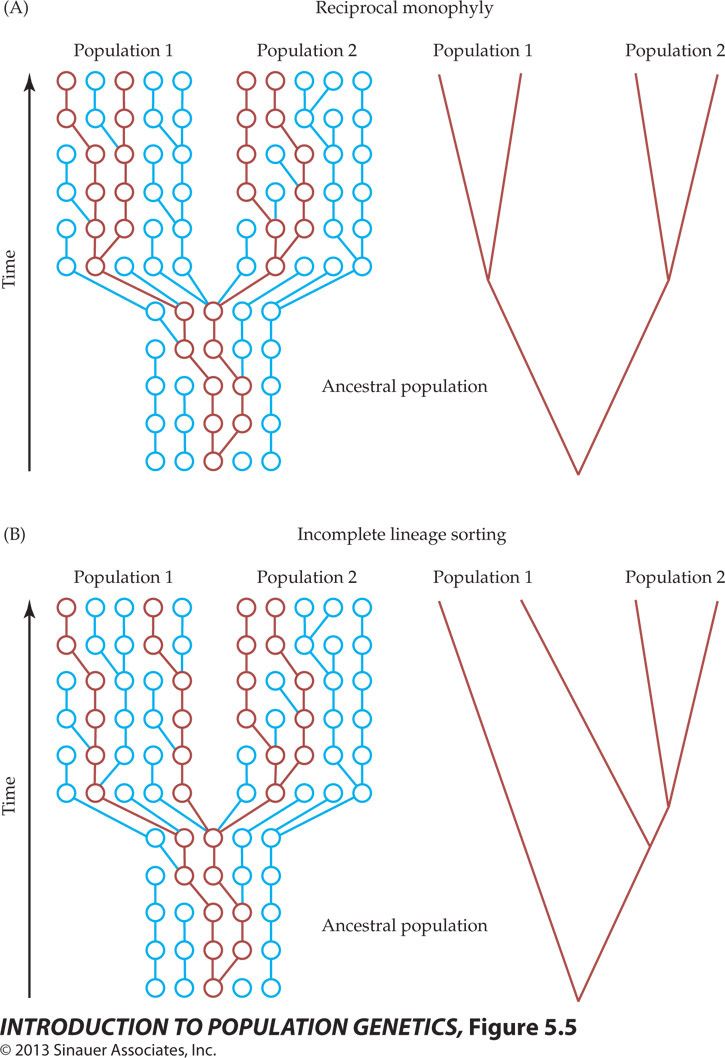 Reciprocal monophyly—All members of a group share a more recent common ancestor with each other before they share a common ancestor with any members of the other group.

When reciprocal monophyly has been achieved, the expected time to coalescence after merging is 2NA generations.

dXY > T
dXY
T
Ancestral variation and divergence times
Figure 5.6B. Incomplete lineage sorting
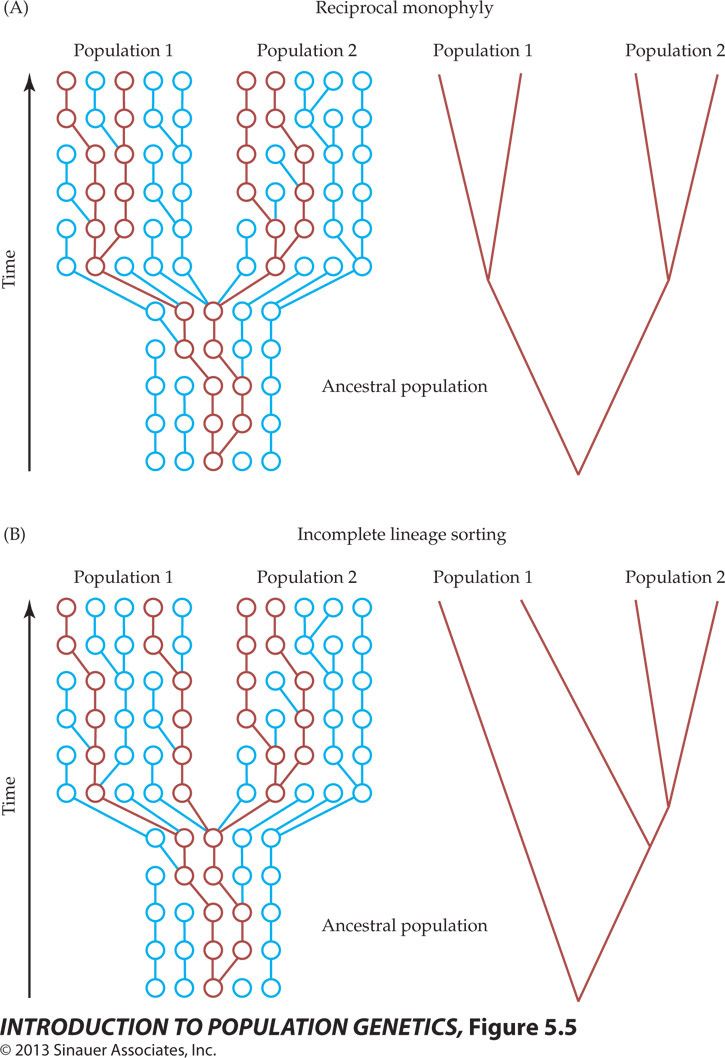 dXY
T
Ancestral variation and divergence times
When estimating gene trees from DNA sequences, we can only estimate coalescence times, not divergence times.
If T is large and the NA is small (low ancestral variation), then dXY approximates T reasonably well.
If T is small and NA is large (high ancestral variation), then dXY is a poor estimation of T.

Methods for estimating T from DNA sequences benefit from information about NA.
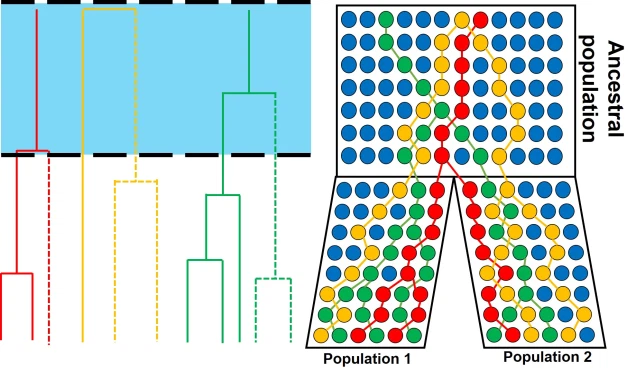 When divergence was recent, there is a lot of information about NA (assuming no migration)
With ancestral variation, can estimate coalescence times both within and between populations
Examine many genealogies consistent with the data using coalescent software
Incorporates stochastic variance
Simultaneously estimate NA and T
Analyzing multiple independent loci improves estimates
T
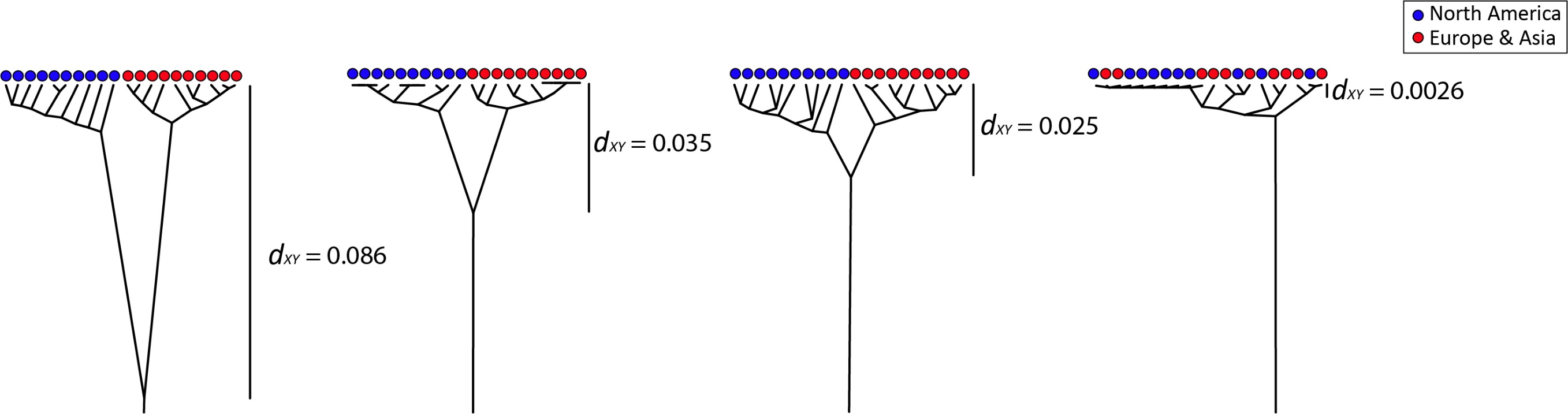 Ancestral variation
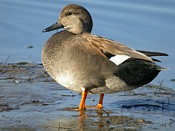 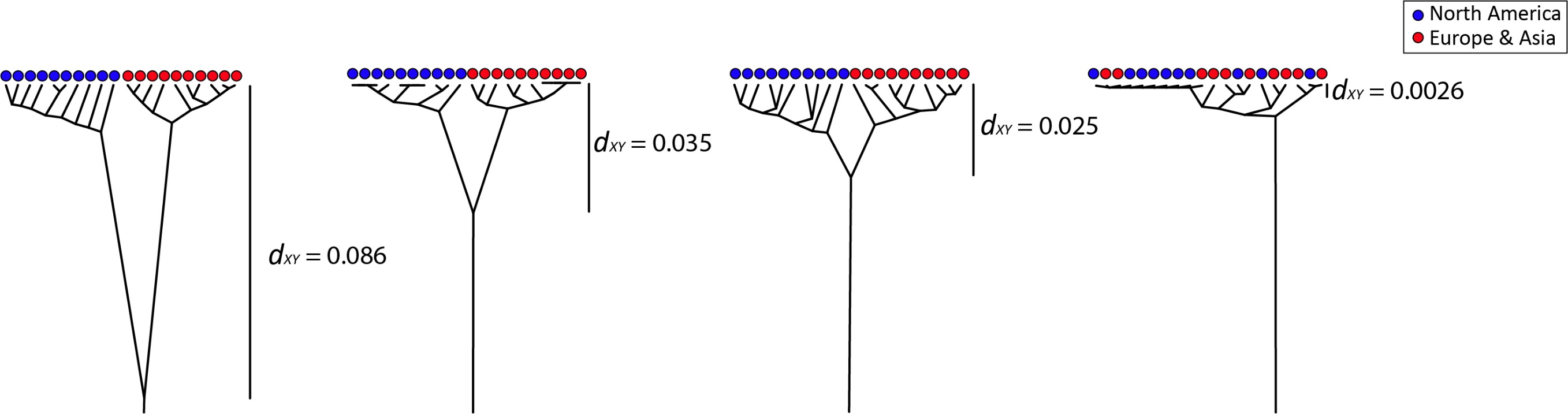 Gadwall
When divergence was recent, there is a lot of information about NA in gene trees (assuming no migration)
Best estimate of NA
41,000 individuals
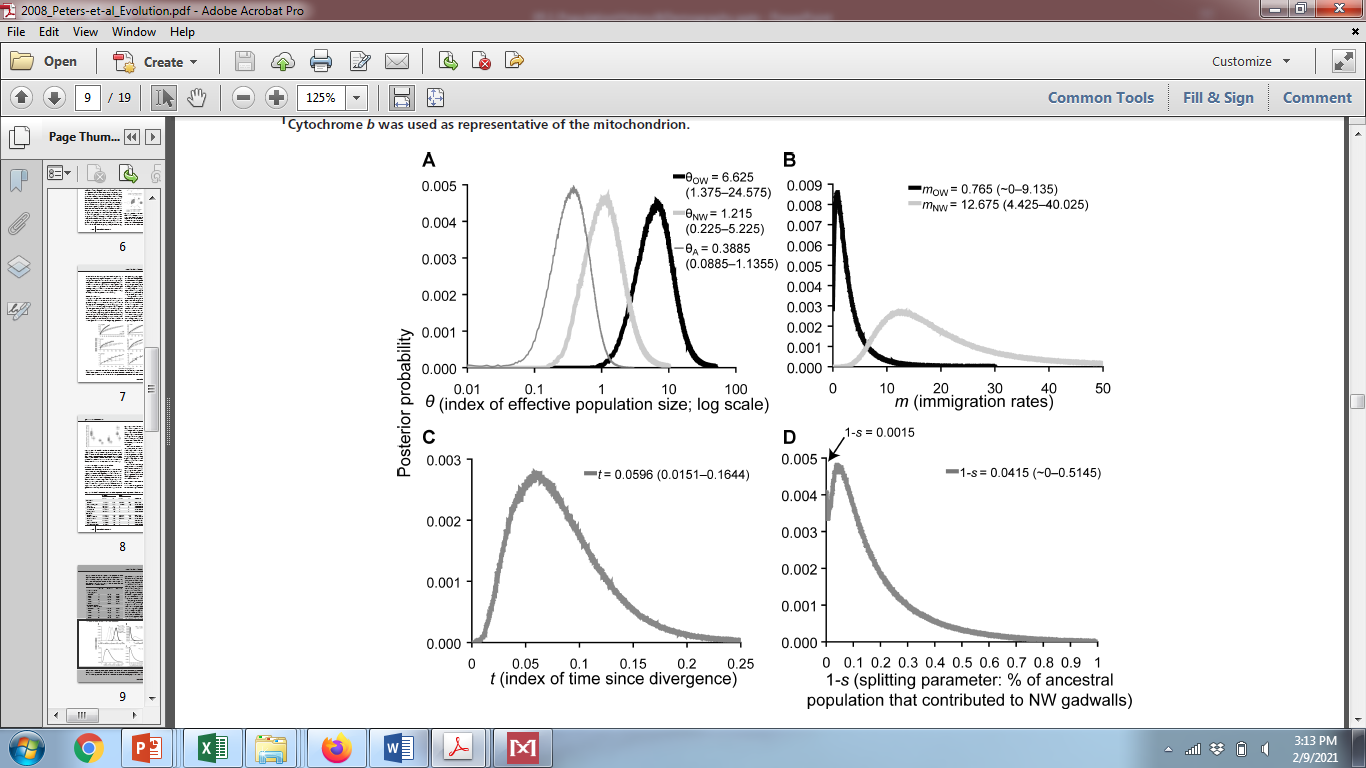 T
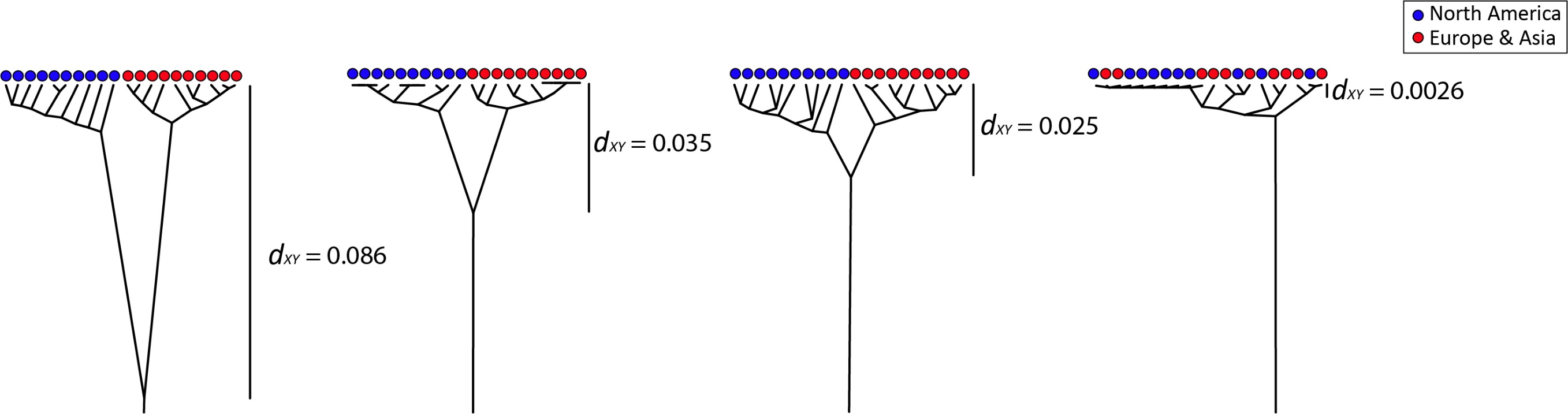 Ancestral variation
95% HPD = 2,700–330,000 individuals
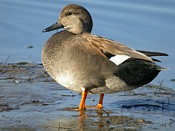 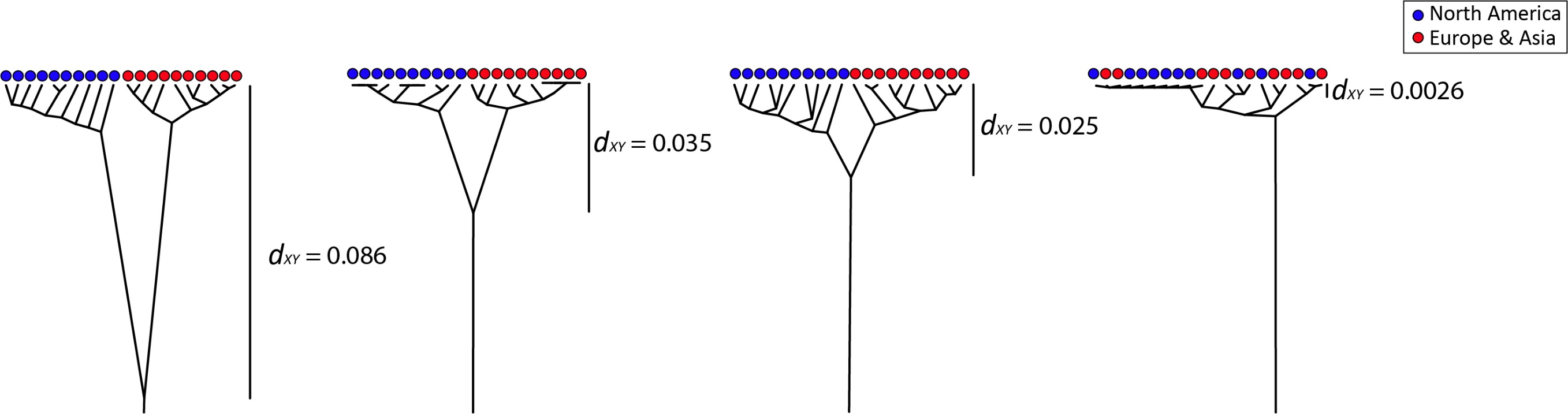 Best estimate of T:
~80,000 years ago
Gadwall
95% HPD = 40,000–450,000 years ago
Estimates can be improved by evaluating many independent loci.
When reciprocal monophyly has been achieved, information about NA in the gene tree has been lost
No ancestral variation—only a single coalescence between populations
Cannot estimate NA 
Can estimate T, but only by making assumptions about NA
Multiple independent loci can help
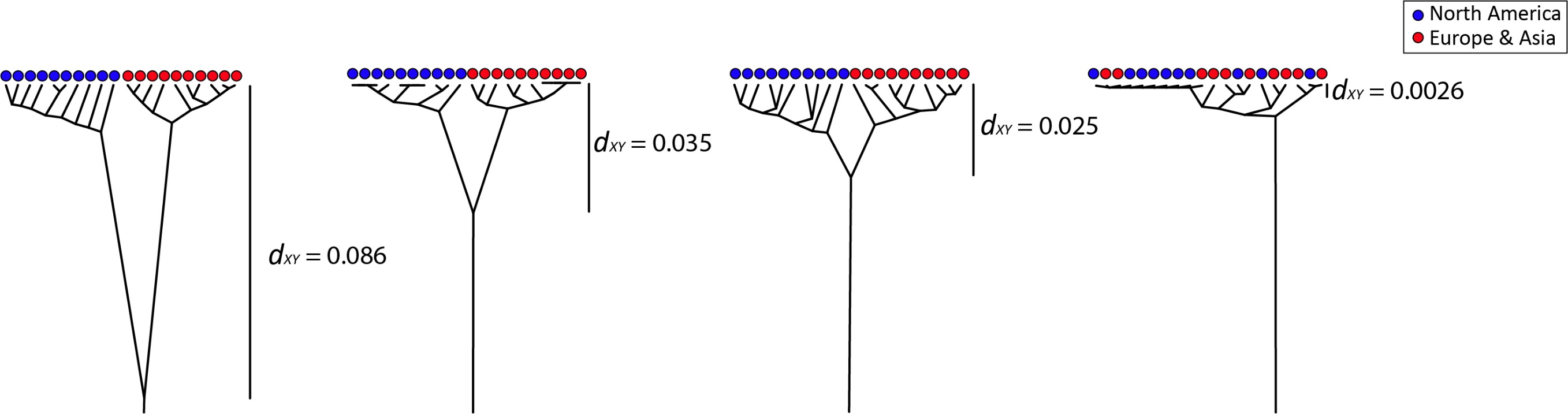 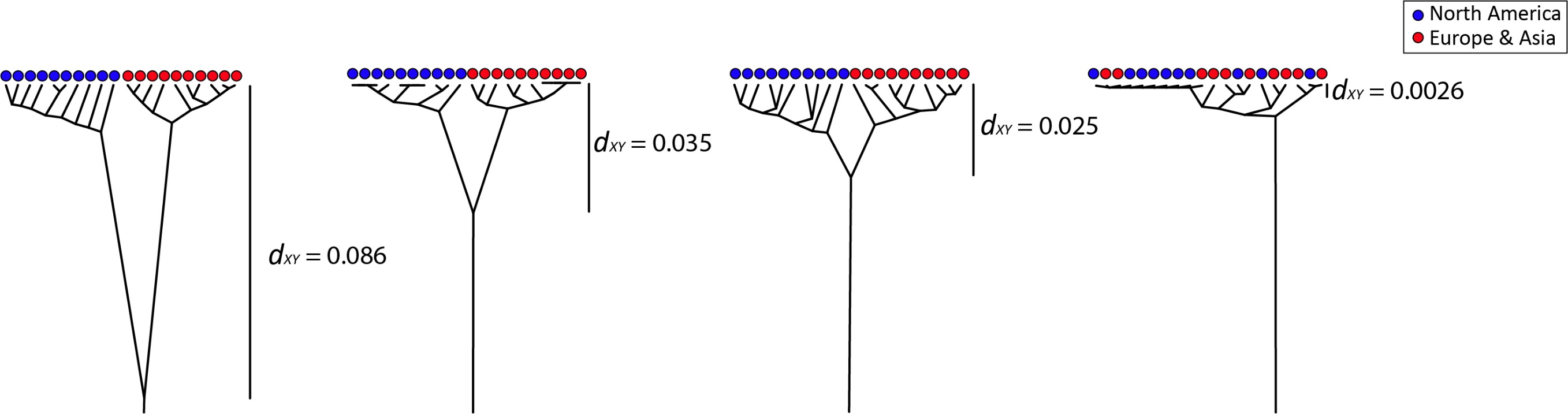 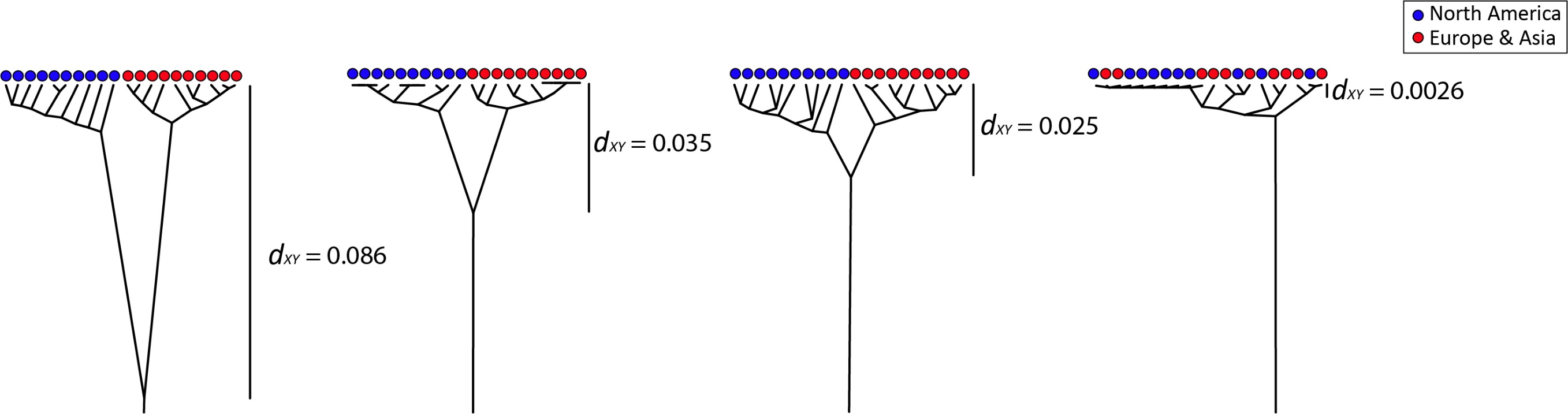 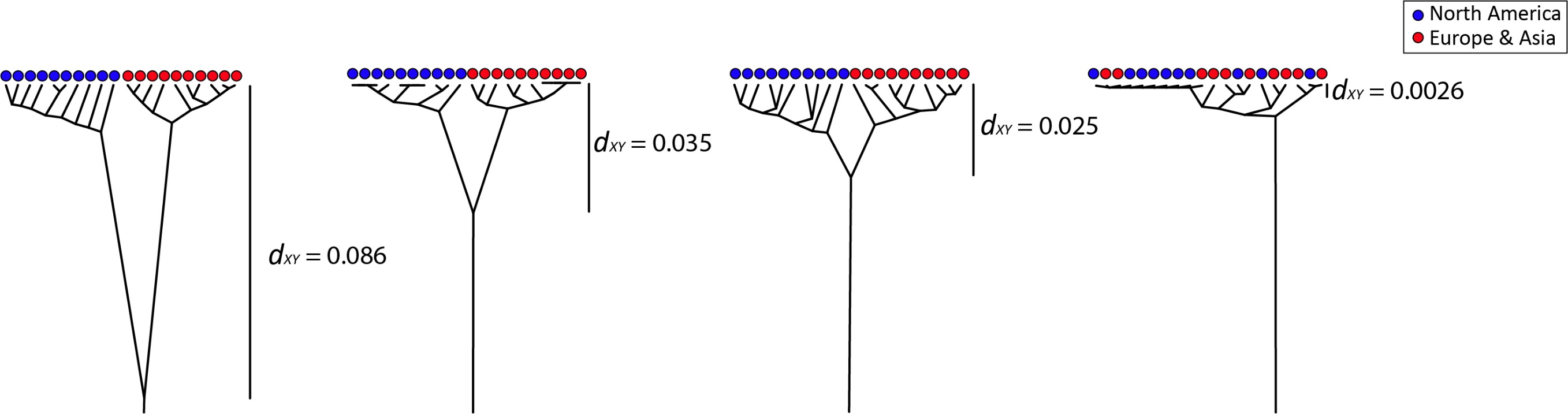 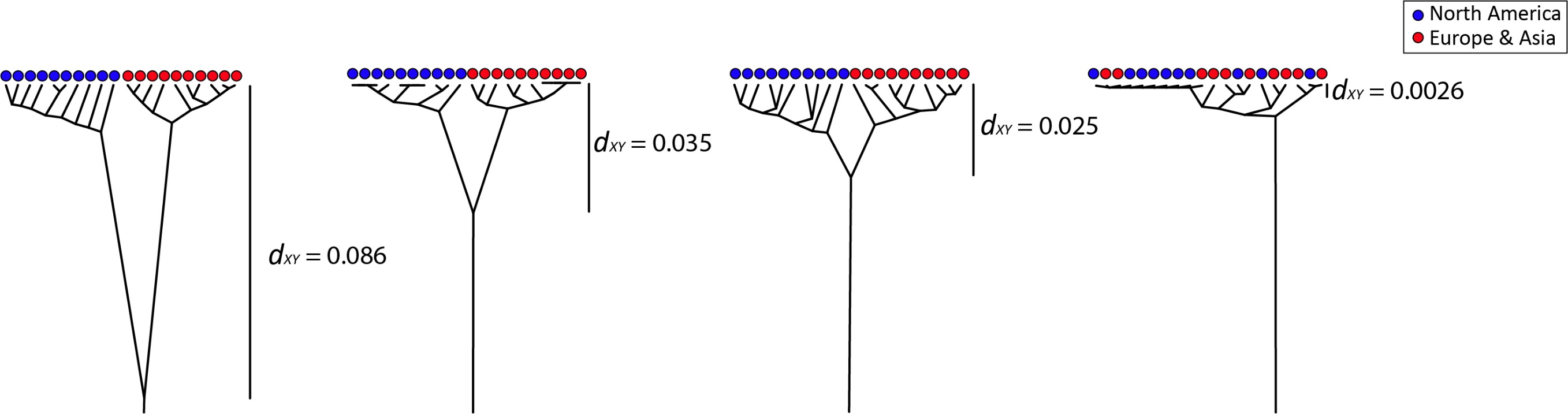 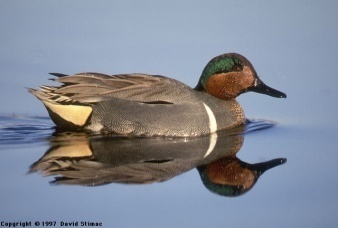 No ancestral variation
Green-winged Teal
Variance in tMRCA reflects ancestral variation
Part II—Population AssignmentLearning Outcomes
Population Assignment Probabilities
Principal Component Analysis
Review: Population subdivision & Fst
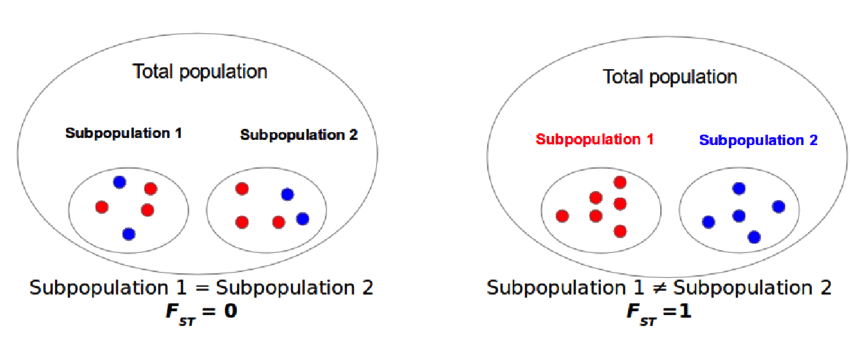 https://www.researchgate.net/figure/Genetic-differentiation-an-example-of-the-behavior-of-fixation-index-FST-If-allele_fig9_306018124
Review: Population subdivision & coalescence
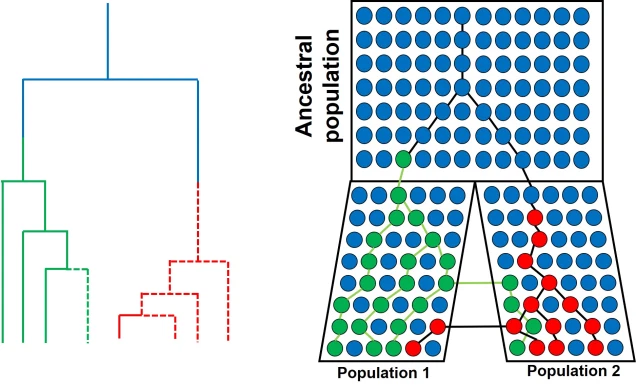 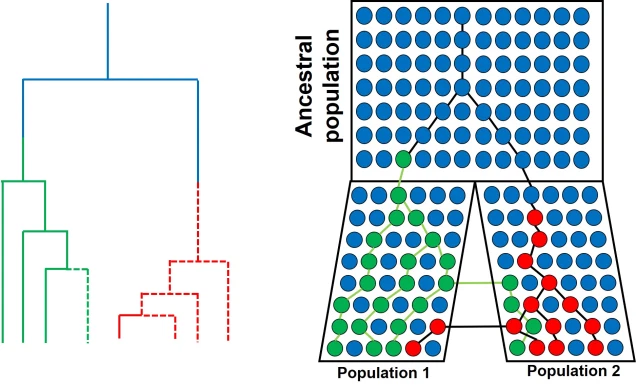 Applying coalescence theory to a subdivided population, can estimate:
Effective sizes of each subpopulation and the ancestral population,
Migration rates between populations, and
Time since divergence.
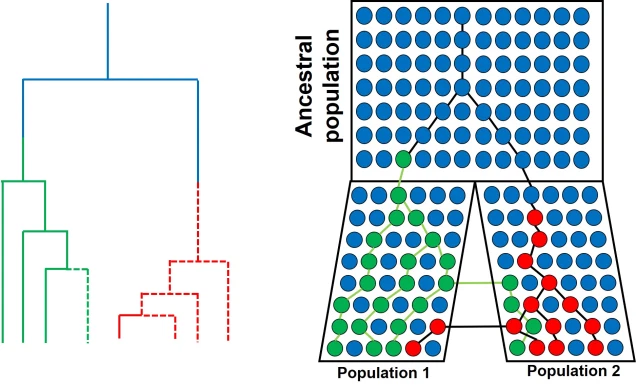 Calculating Fst and applying coalescence theory require prior knowledge on population boundaries.
Which individuals belong to which population?
Genomic variation in a widespread Neotropical bird (Xenops minutus) reveals divergence, population expansion, and gene flow
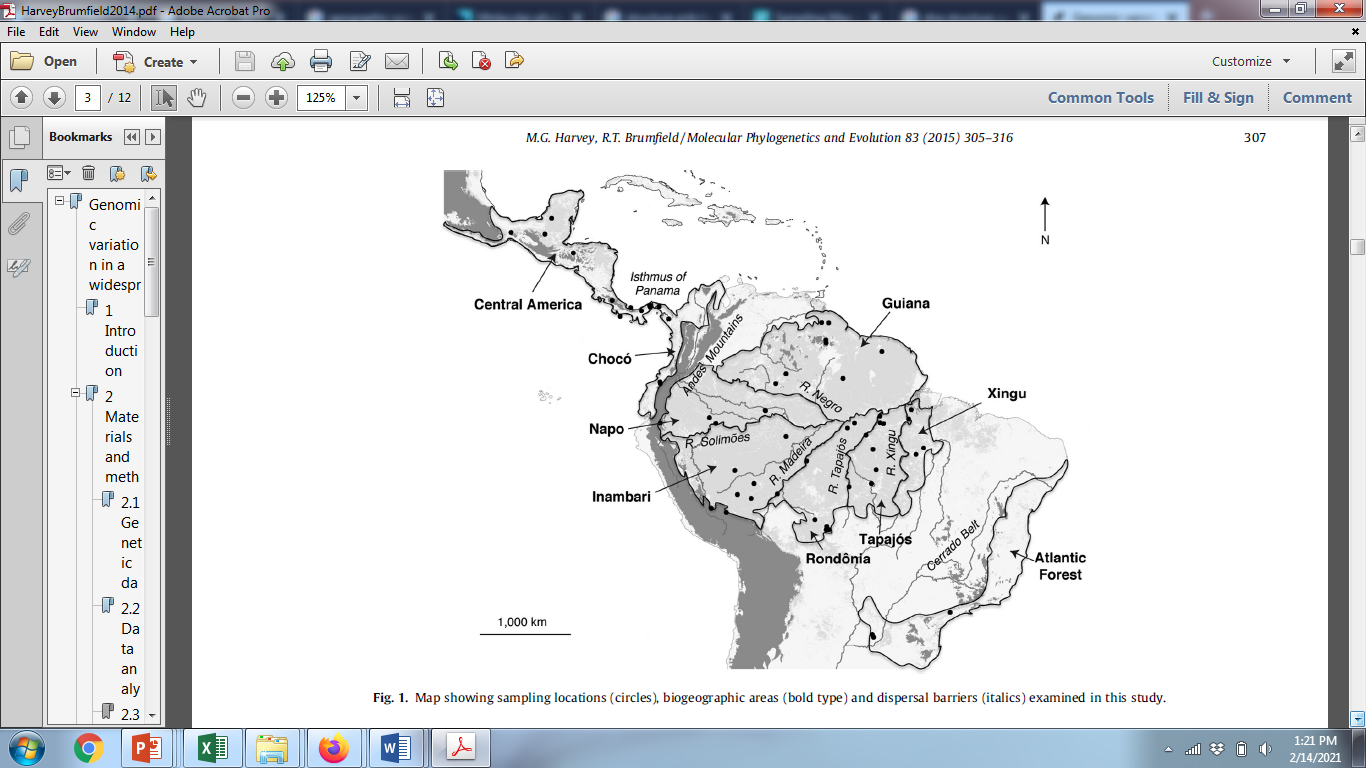 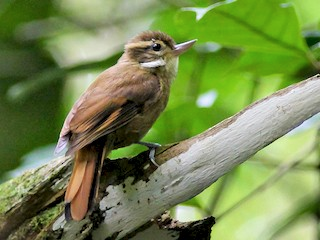 Match Probabilities
Match probability = fi2 for homozygotes, 2fifj for heterozygotes
Locus 1: Genotype AA, 
Match probability1 = fA2 = 0.92 = 0.81
Match probability2 = fA2 = 0.22 = 0.04

There is an 81% chance of obtaining this genotype from Population 1 and a 4% chance from Population 2
Allele frequencies at two loci from two populations
Locus 2: Genotype YZ, 
Match probability1 = 2fYfZ = 2*0.7*0.3 = 0.42
Match probability2 = 2fYfZ = 2*0.1*0.9 = 0.18

There is an 42% chance of obtaining this genotype from Population 1 and a 18% chance from Population 2
Genotype of unknown individual: AA/YZ
Multiply probabilities to determine probability of the two-locus genotype for each population

Population 1: Pr(AA)*Pr(YZ) = 0.81*0.42 = 0.3402
Population 2: Pr(AA)*Pr(YZ) = 0.04*0.18 = 0.0072

Individual is more likely to be from population 1.
*Used in forensics to determine the probability that a suspect matches DNA found at a crime scene.
Problem:
Without knowing which population individuals belong to, we do not know the allele frequencies
Solution:
Simultaneously estimate allele frequencies and assign individuals to populations based on their genotypes using Markov chain Monte Carlo (MCMC)
MCMC (oversimplified):
Assume a model of K populations.
Step 1: 
Cluster individuals into K populations either randomly or based on genetic similarity. 
Calculate allele frequencies 
Determine the probability/likelihood of the model given the data
Step 2:
Move one individual from population i into population j.
Calculate allele frequencies 
Determine the probability/likelihood of the model given the data
Compare probability/likelihood with that from Step 1.
If worse fit, move individual back to population i and repeat process.
If better fit, choose another individual to move.
Steps 3+:
Repeat step 2 over millions of iterations.
Determine optimal K by comparing models (e.g., K = 1–10 populations)
Calculate the likelihood of the data given K
Assignment Probabilities
The amount of time individuals spend in each population becomes the assignment probability.
Individual 1—99.9% Population 1
Individual 2—50% Pop 1, 50% Pop 2
Admixed Individual (hybrid)
Insufficient data???
Individual 3—99.9% Population 2
Assumptions
Diploid organisms
Random mating
Hardy-Weinberg equilibrium within populations
Multiple, independent loci (they are not closely linked on the same chromosome)
Applications 
Identifying population boundaries & assigning individuals to populations
Studying hybrid zones
Identifying migrants and admixed individuals.
Genomic variation in a widespread Neotropical bird (Xenops minutus) reveals divergence, population expansion, and gene flow
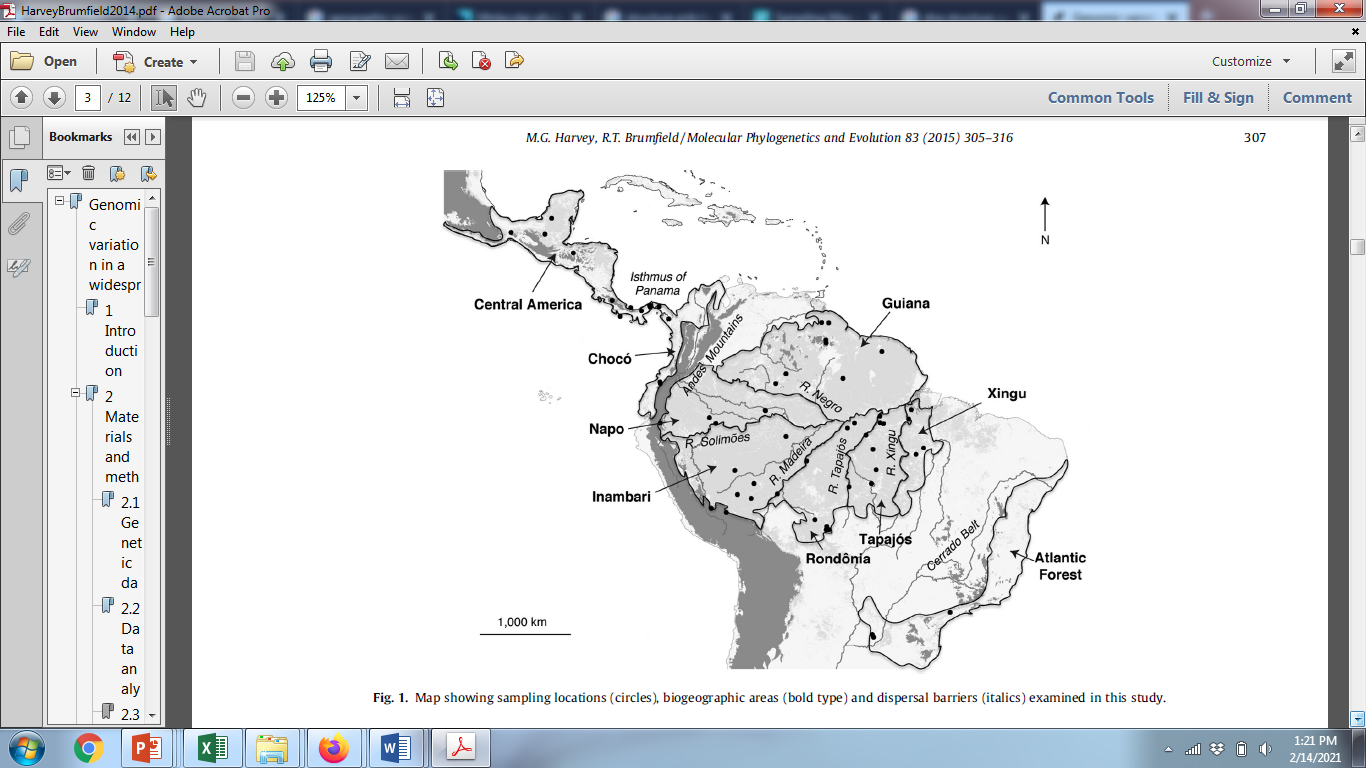 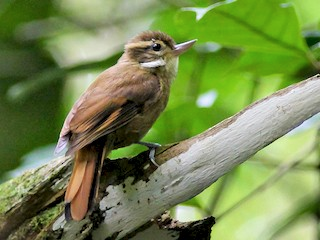 Identifying population boundaries & assigning individuals to populations
Genomic variation in a widespread Neotropical bird (Xenops minutus) reveals divergence, population expansion, and gene flow
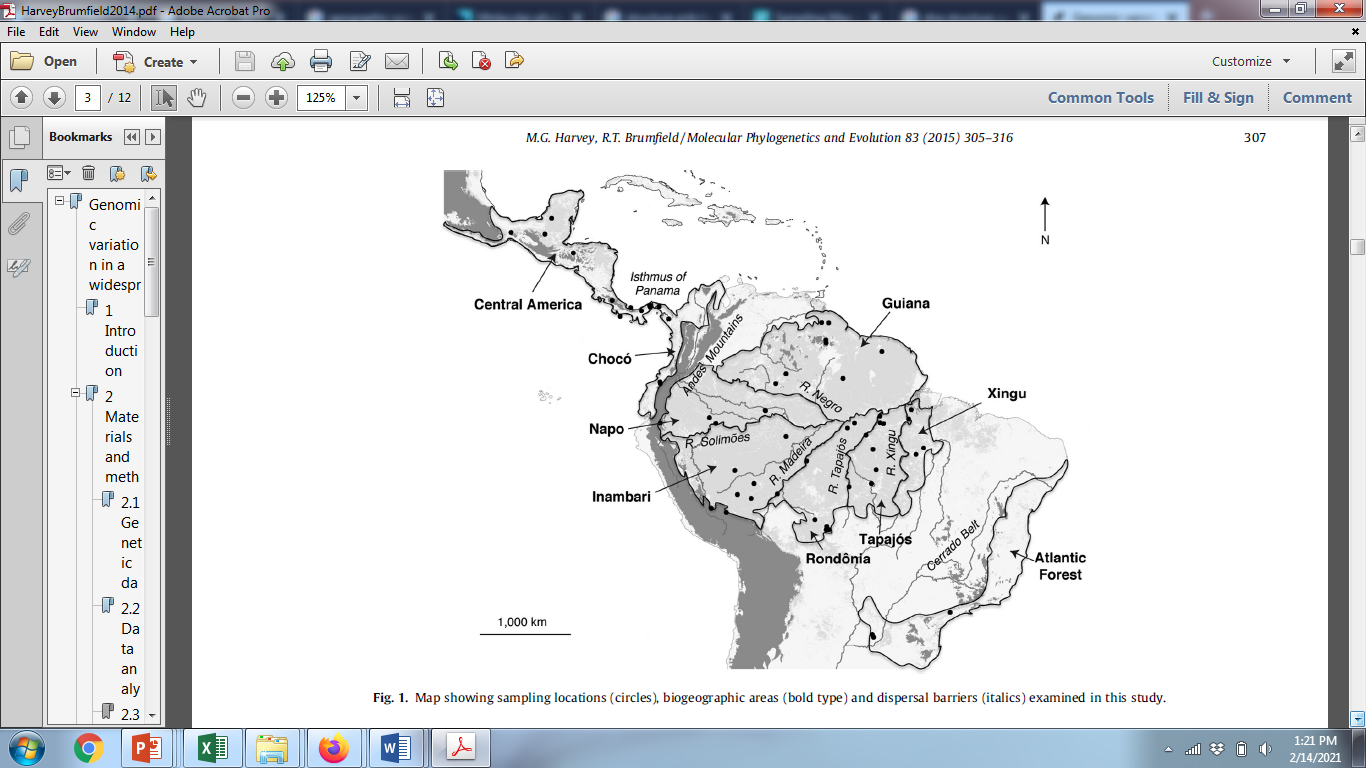 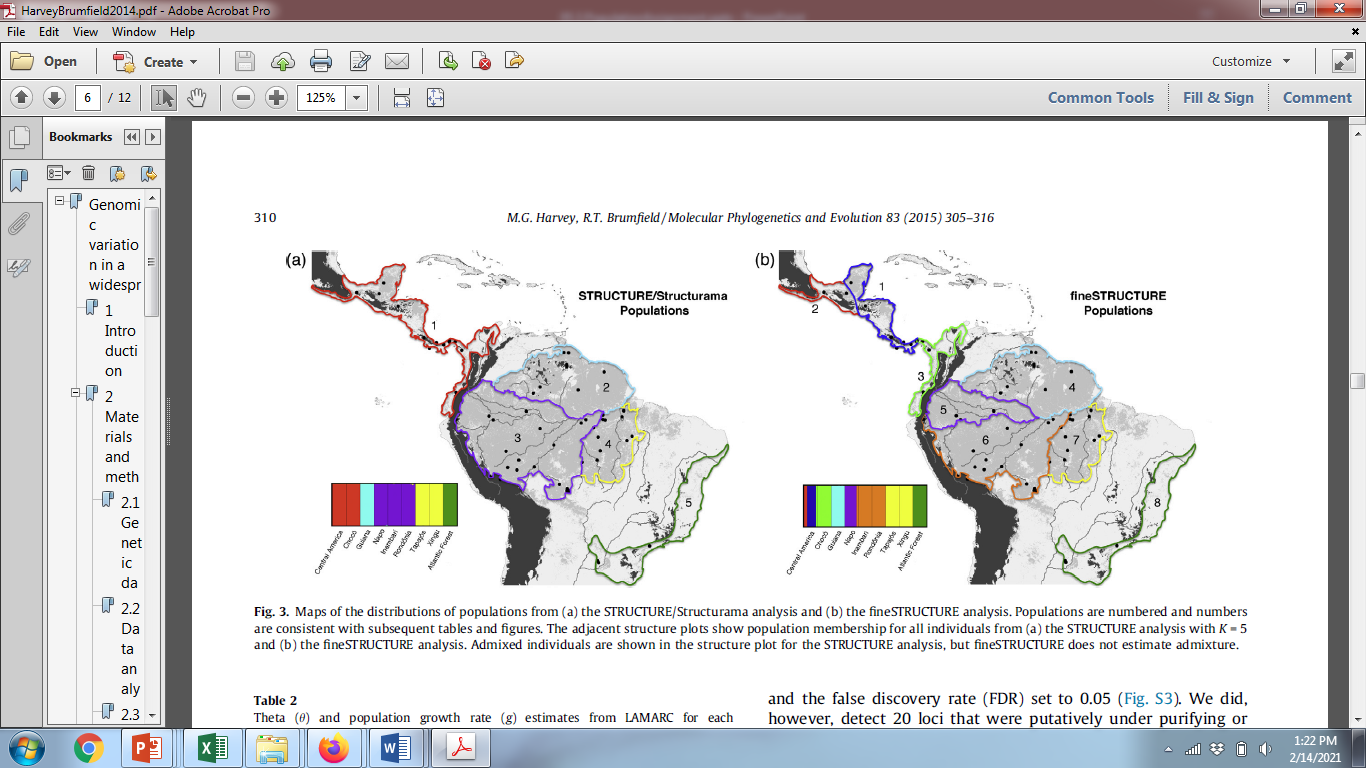 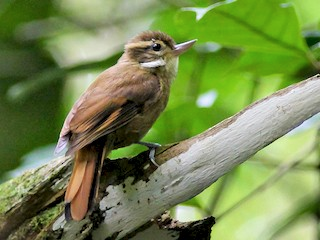 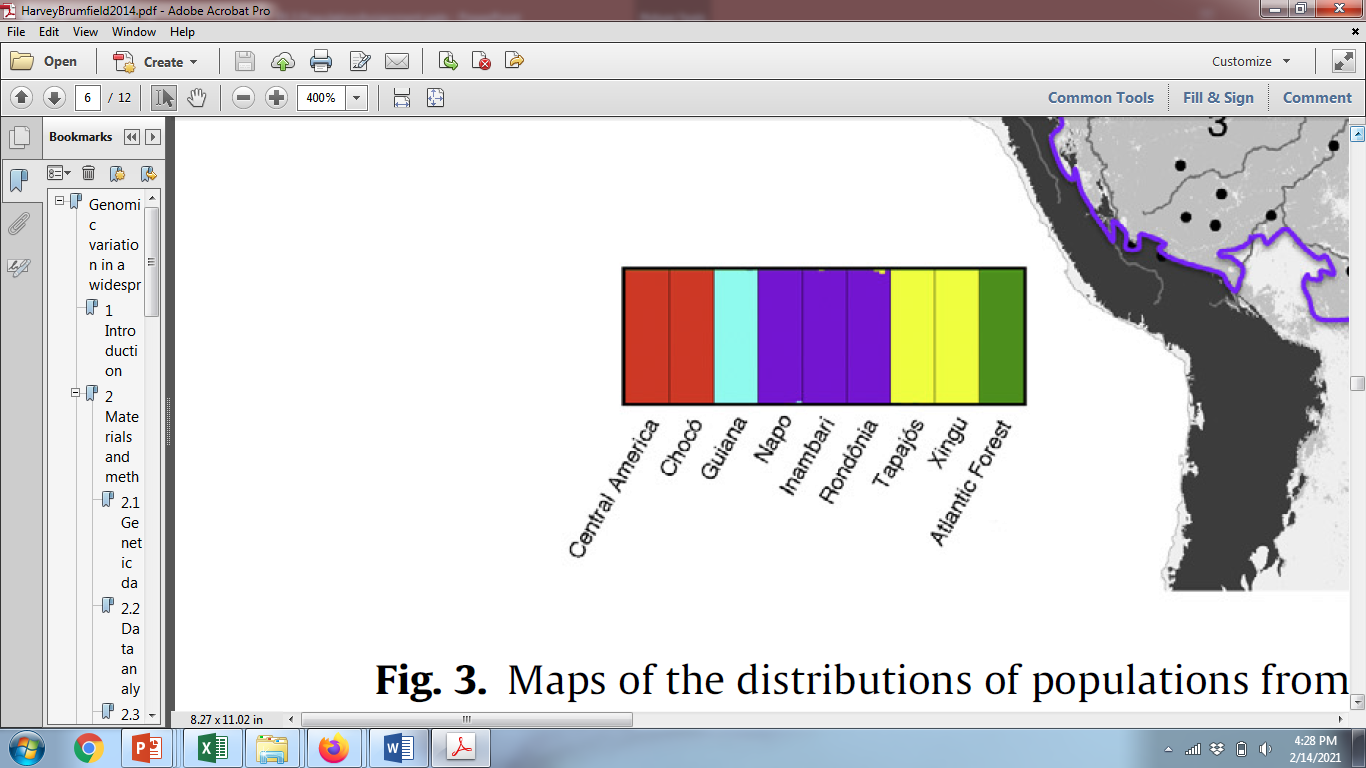 Identifying population boundaries & assigning individuals to populations
Identifying population boundaries & assigning individuals to populations
Assignments based on 5 microsatellite loci
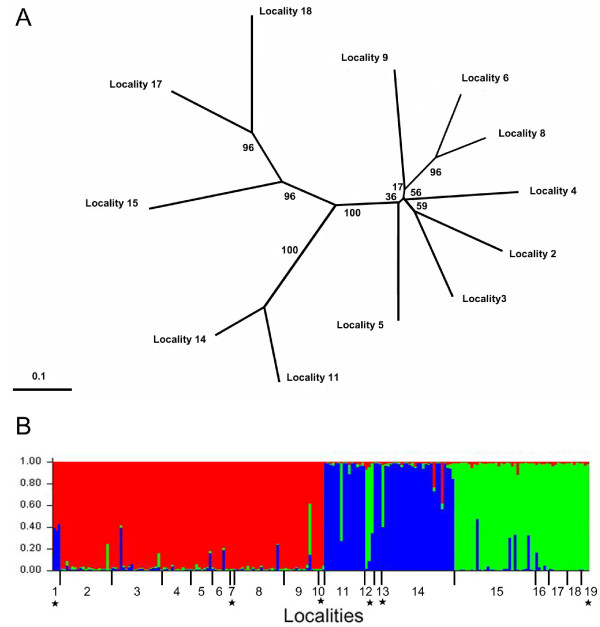 Assignment probability
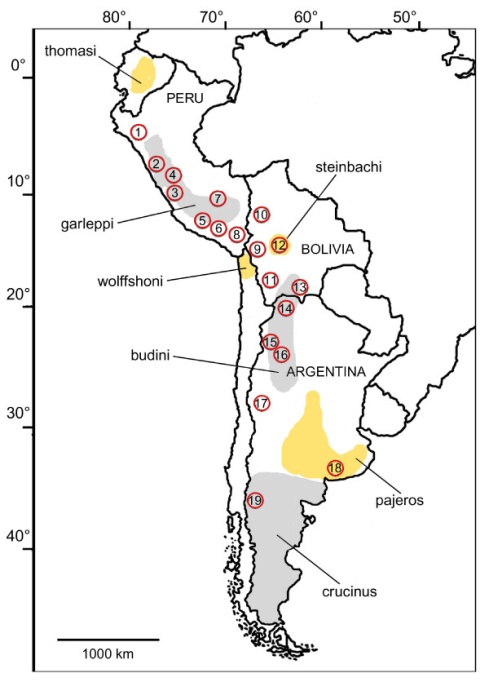 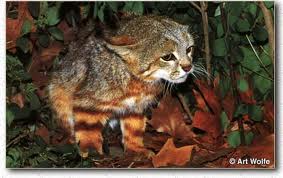 Pampas cat (Leopardus colocolo)
Cossíos et al. 2009. BMC Evolutionary Biology 2009, 9:68
Studying hybrid zones
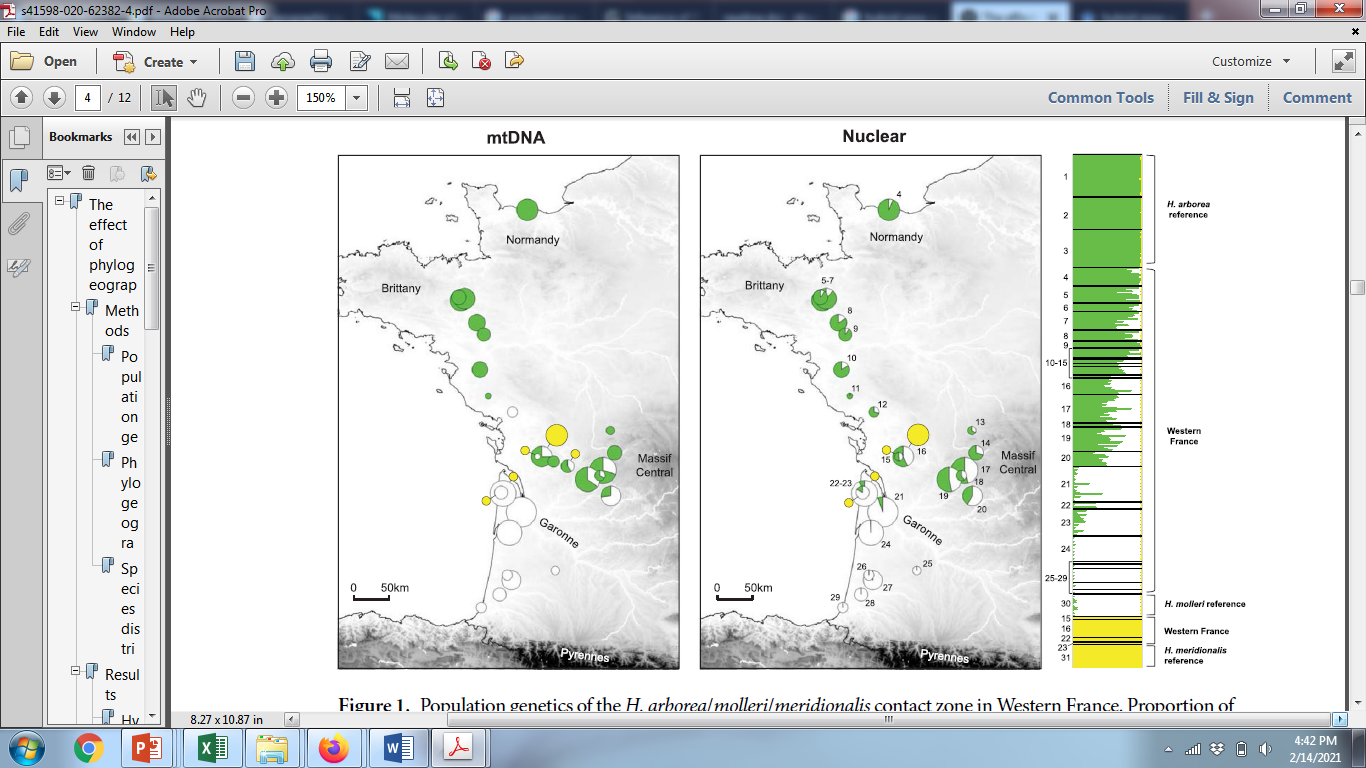 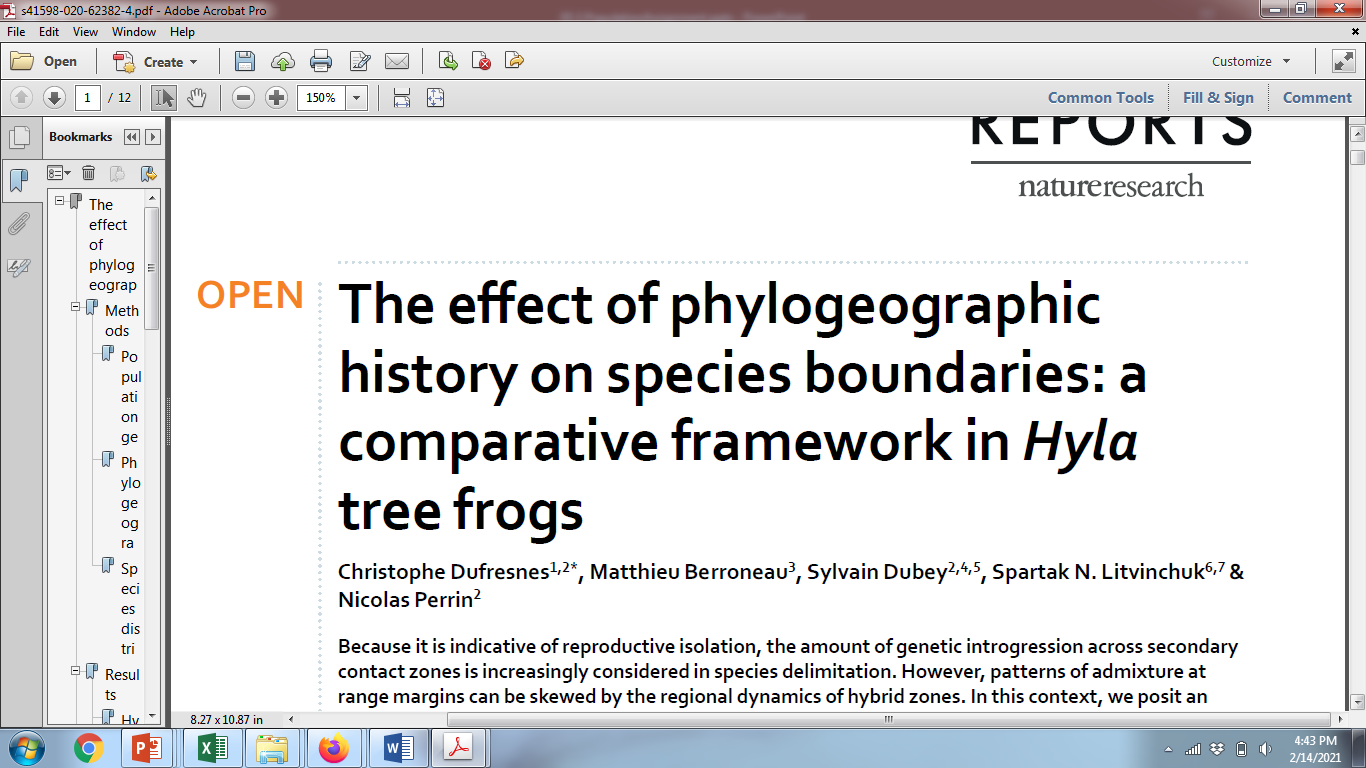 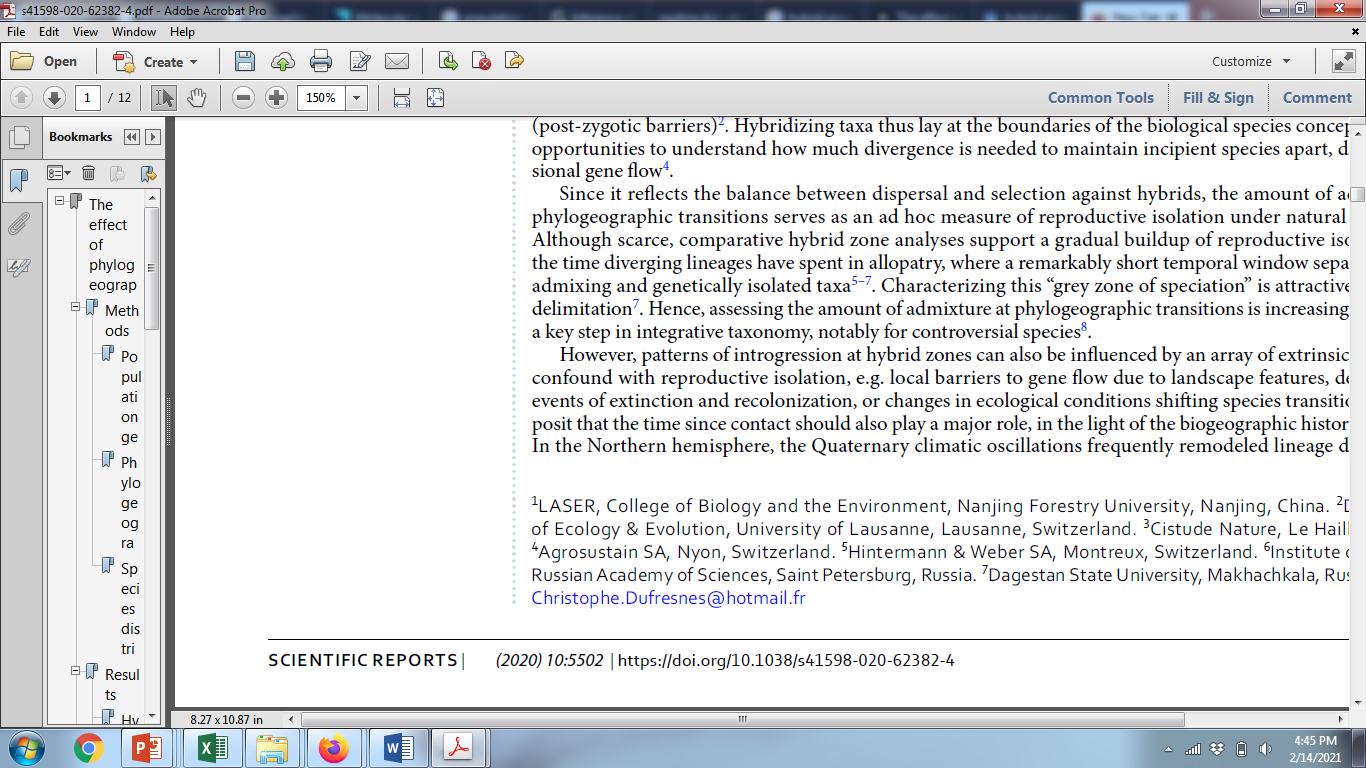 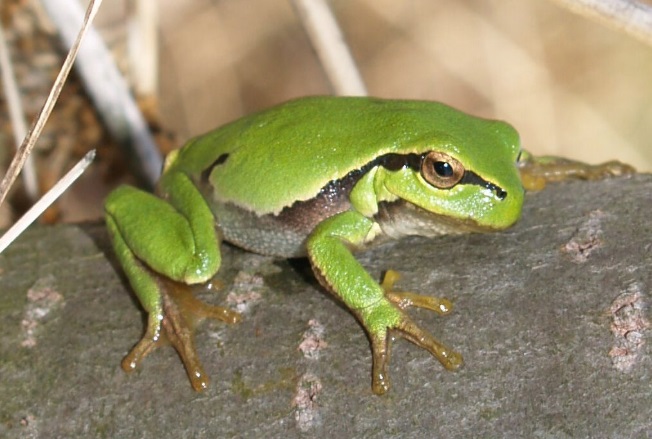 Hybrid zone
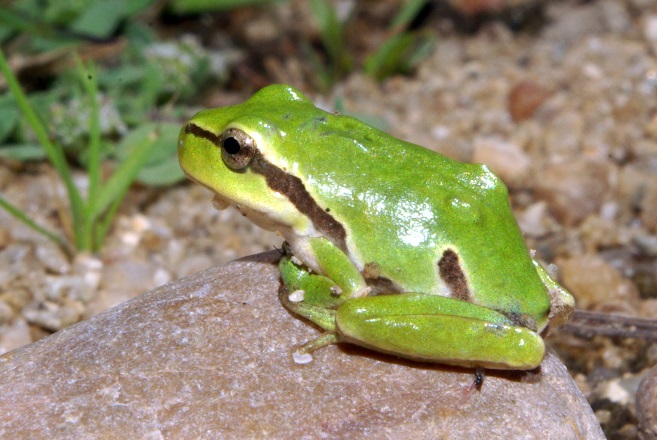 Hyla arborea
Assignment based on 26 microsatellite loci
Hyla molleri
Assignment Probabilities in Worldwide Human Populations
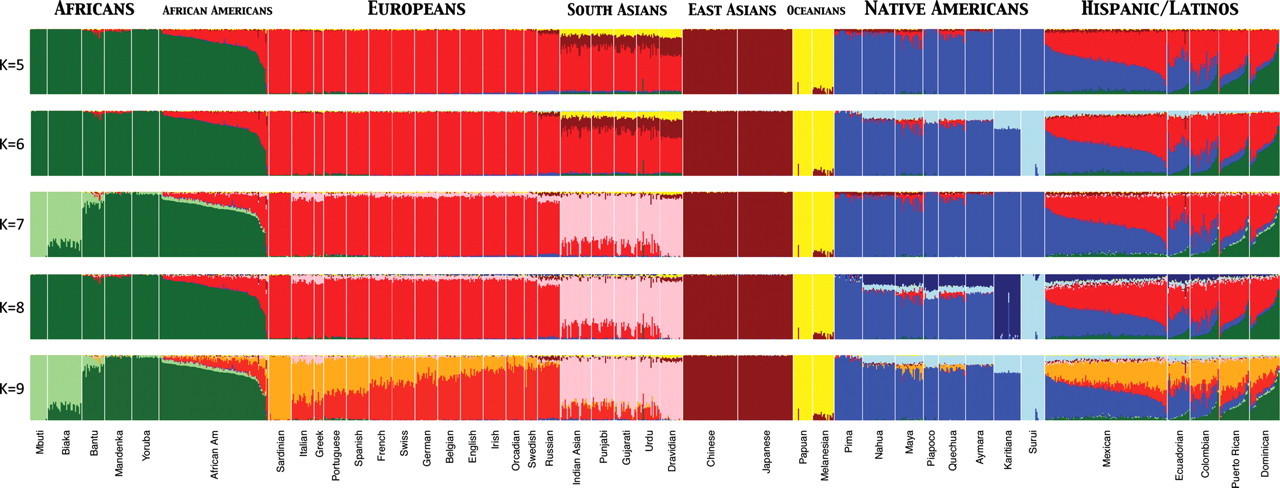 Used ADMIXTURE clustering algorithm to infer genomic assignments/ individual
K = number of assumed populations (K = 5-9)
73,901 autosomal SNP markers  & 1,112 individuals from 42 global pops
Henn B M et al. Hum. Mol. Genet. 2010;19:R221-R226
Principal Components Analysis (PCA)
An exploratory technique used to reduce a large number of variables in a data set to fewer variables that still contain the information
Variables in a data set are often highly correlated.
PCA identifies correlations among variables in a data set and creates new variables that capture that information.
The new variables, called principal components (PCs) or eigenvalues, are uncorrelated.
Can be used to:
Find patterns in high-dimensional data
Visualize data of high dimensionality
Population genetics applications
Detect population structure using genomic data (large number of loci sequenced from the genome)
Identify admixed individuals
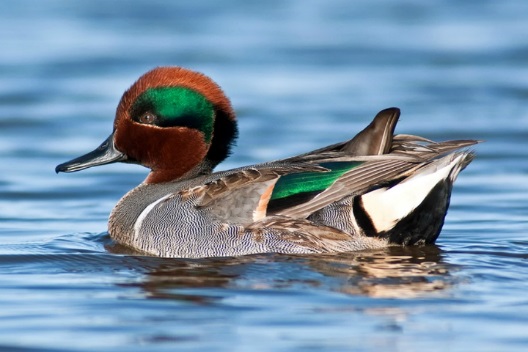 Three strongly correlated SNPs in Green-winged Teal
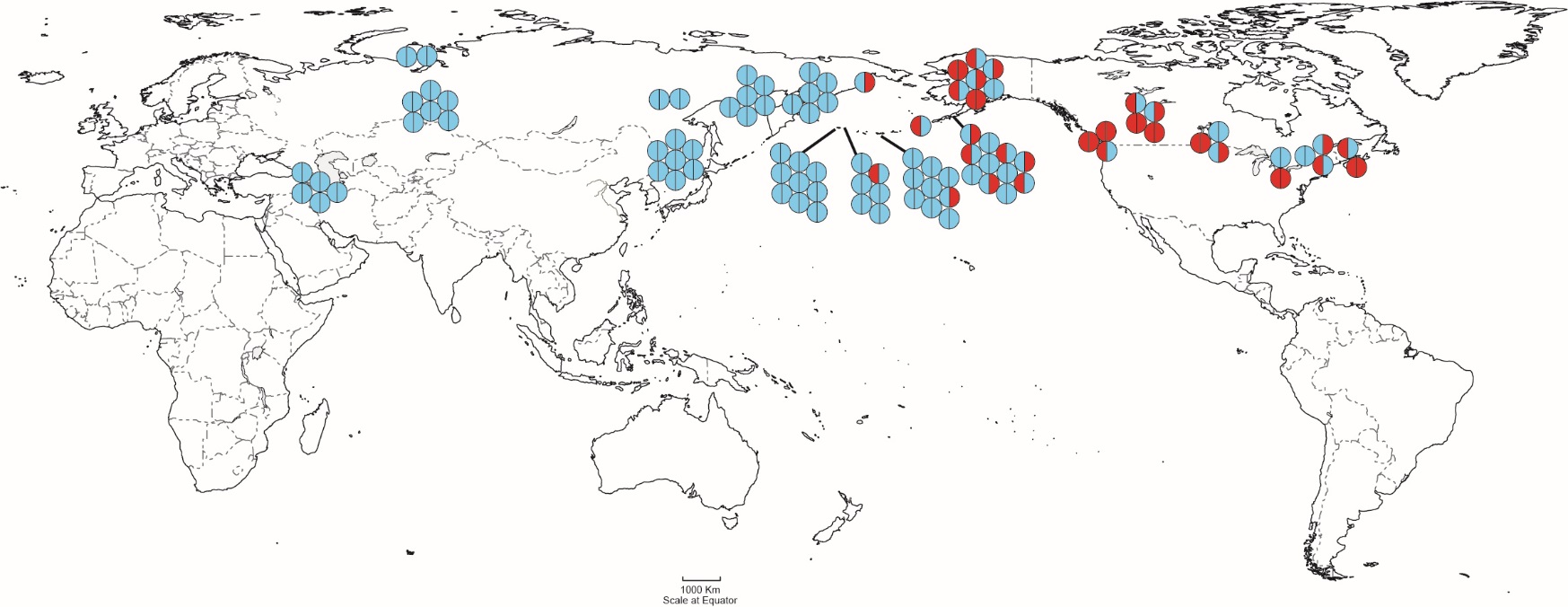 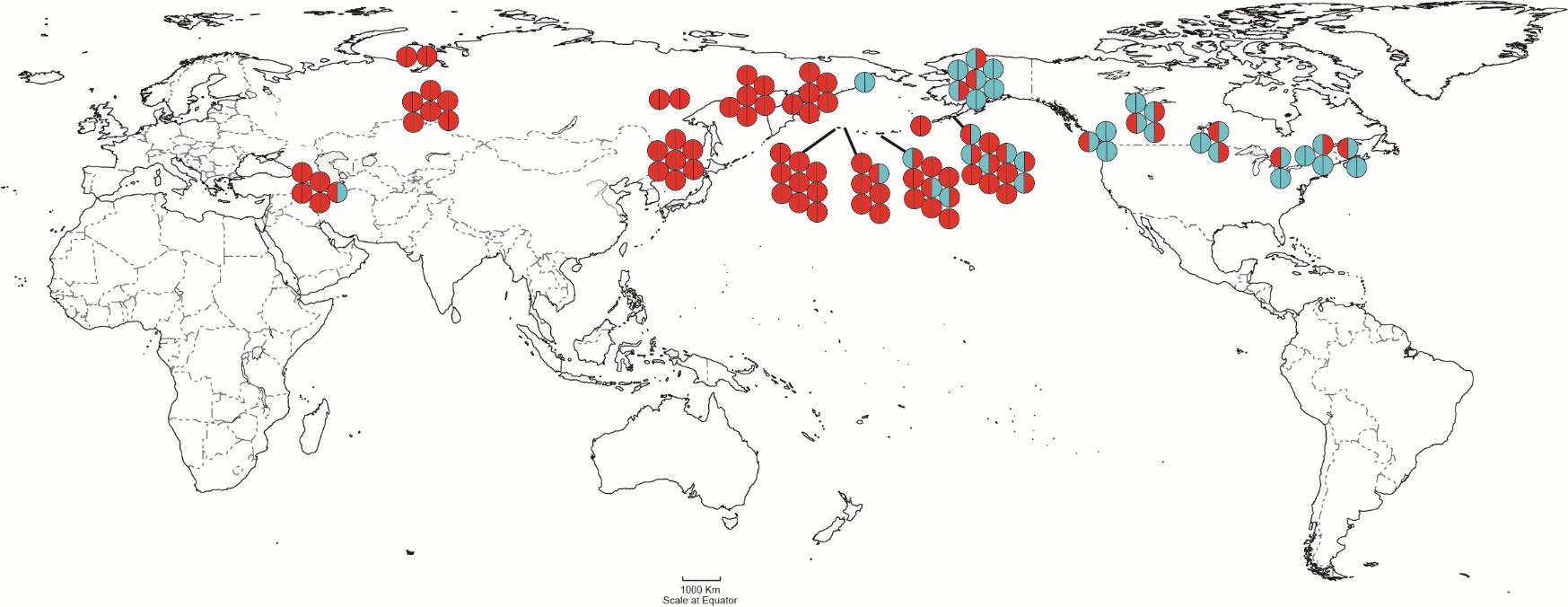 C
T
C
T
C
G
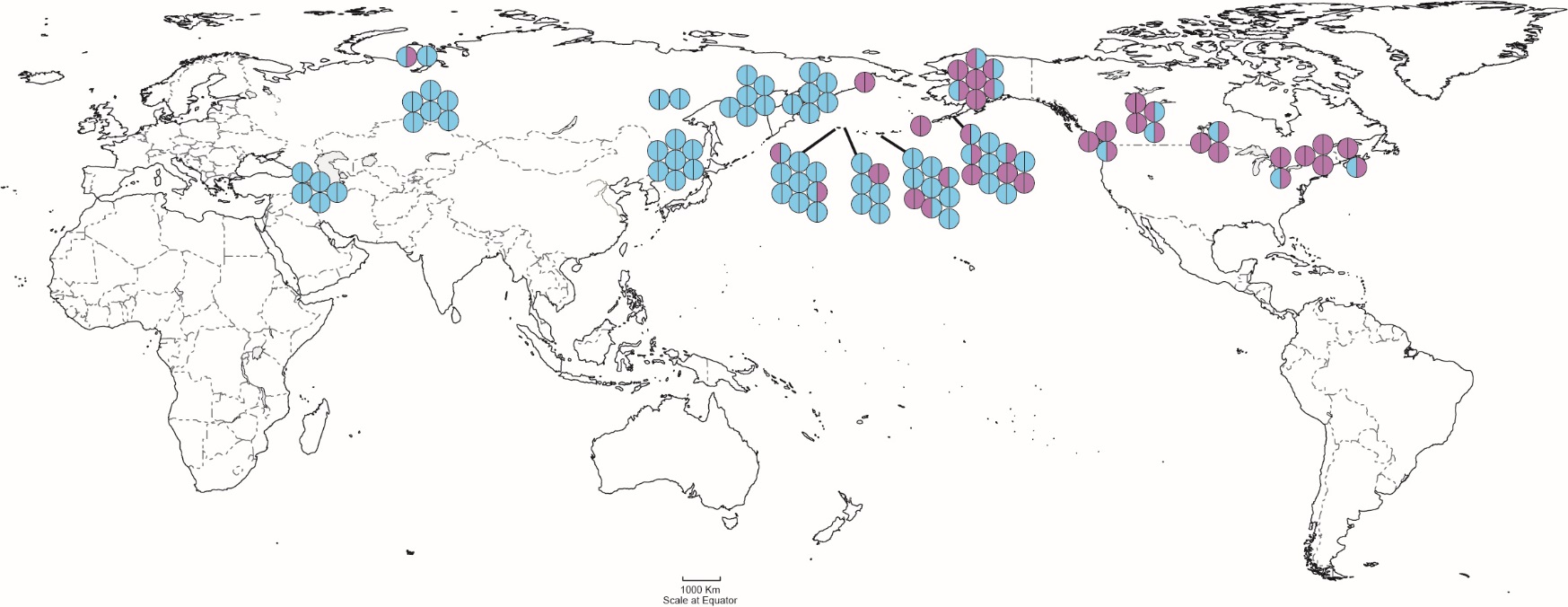 Over-simplification: PCA creates a single variable that captures the variability in these three SNPs (and other similarly correlated SNPs)
Population genetics applications—Detect population structure
Three distinct genetic clusters
Applications: detect population structure using genomic data
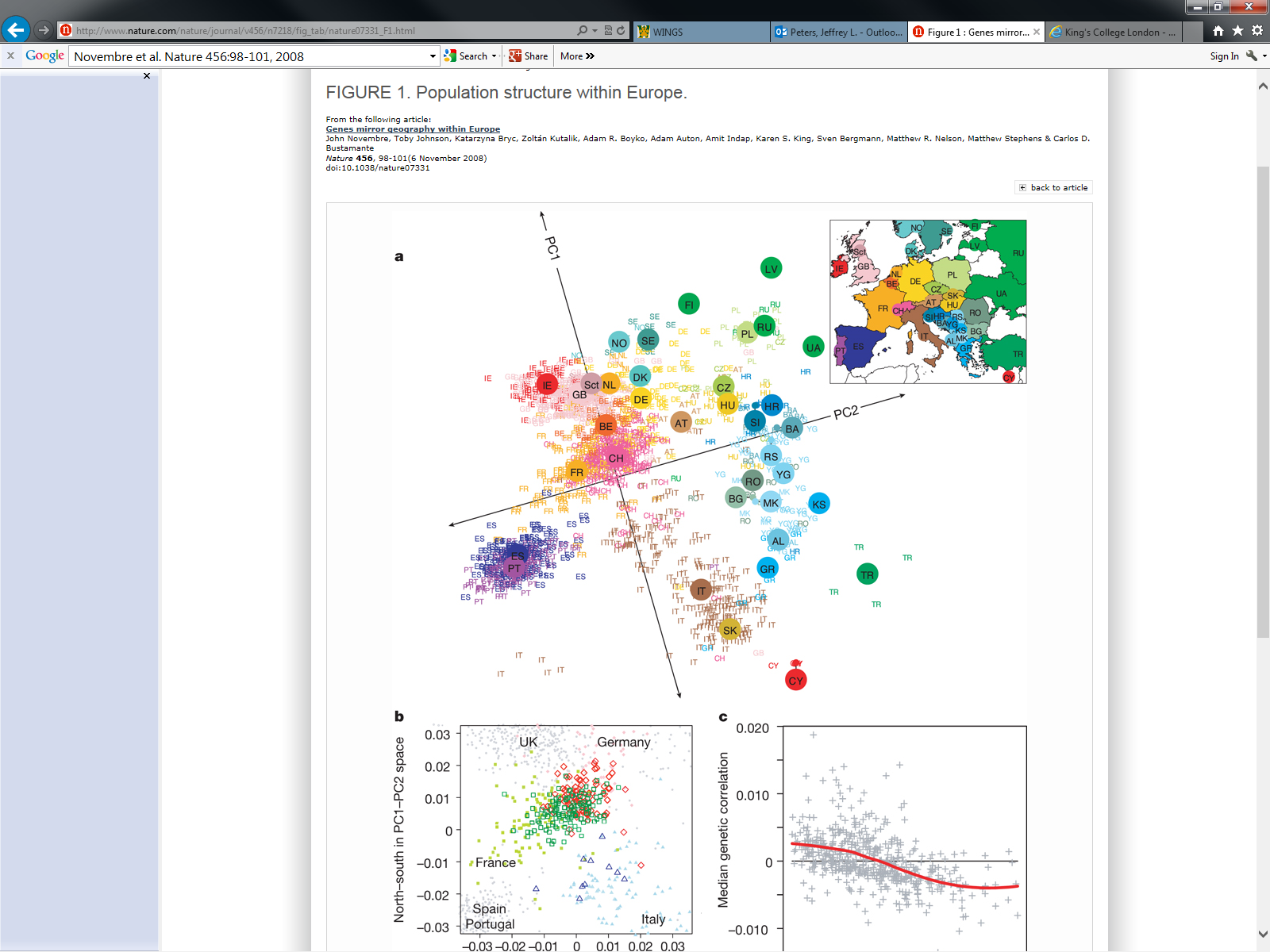 Population structure within Europe
Note the pattern of isolation-by-distance
Populations that cluster geographically also cluster genetically
PC1 separates populations along a north-south gradient.
PC2 separates populations along an east-west gradient.
Novembre et al. (2008) Nature 456, 98-101
Identifying migrants and admixed individuals
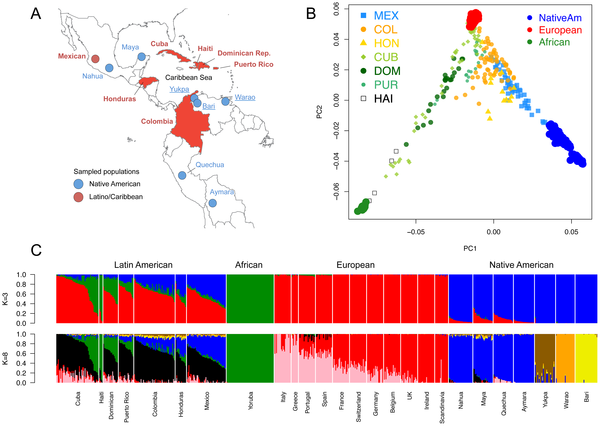 Figure 1. Population structure of Caribbean and neighboring populations of humans.
Moreno-Estrada A, Gravel S, Zakharia F, McCauley JL, et al. (2013) Reconstructing the Population Genetic History of the Caribbean. PLoS Genet 9(11): e1003925.
Identifying unknown individuals
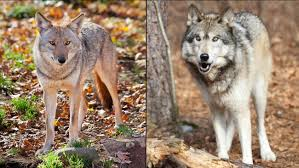 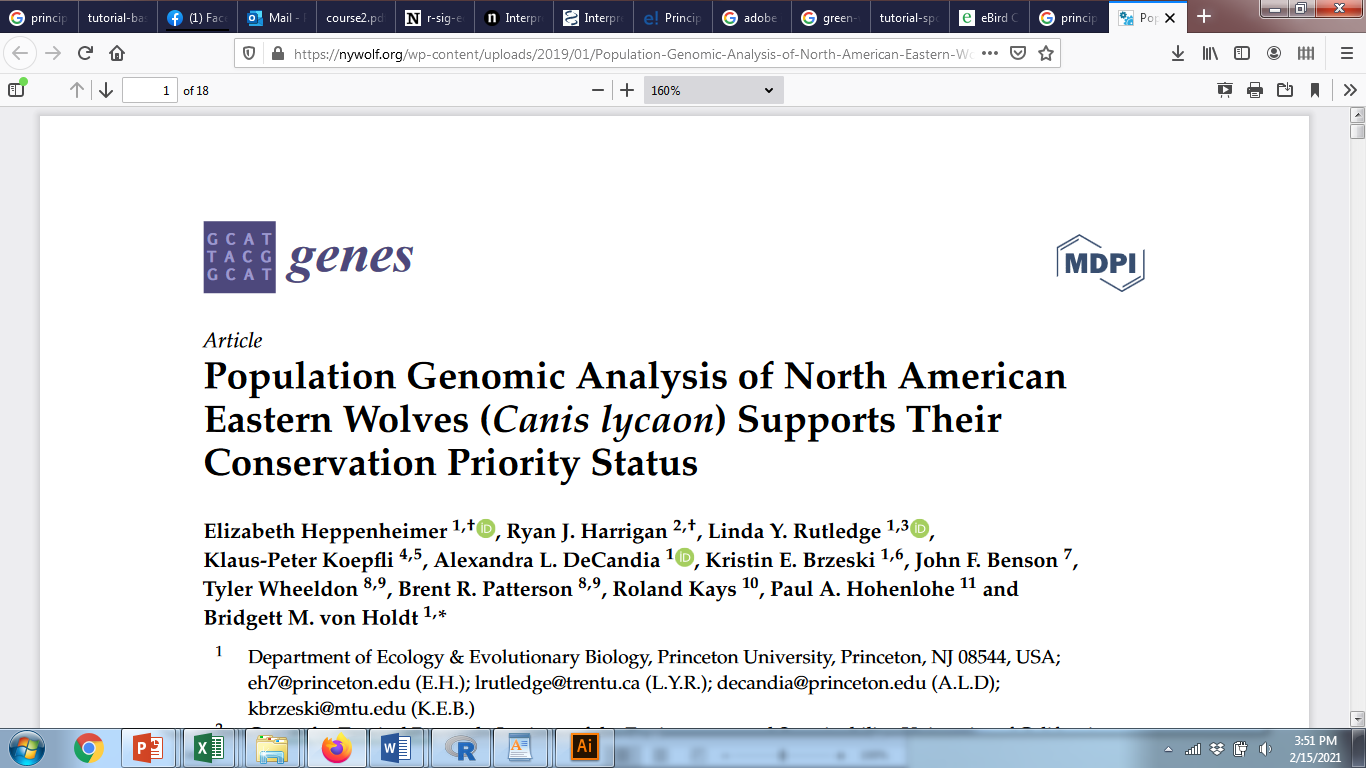 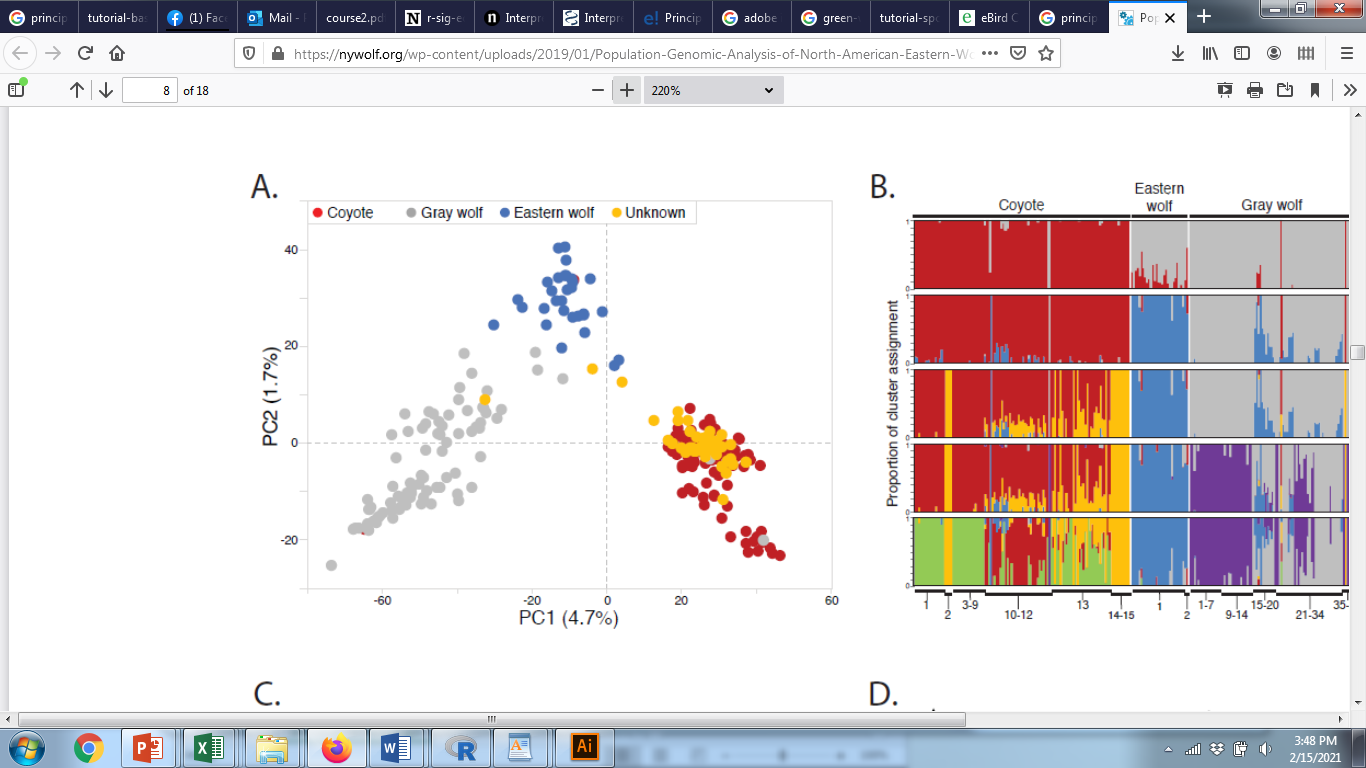 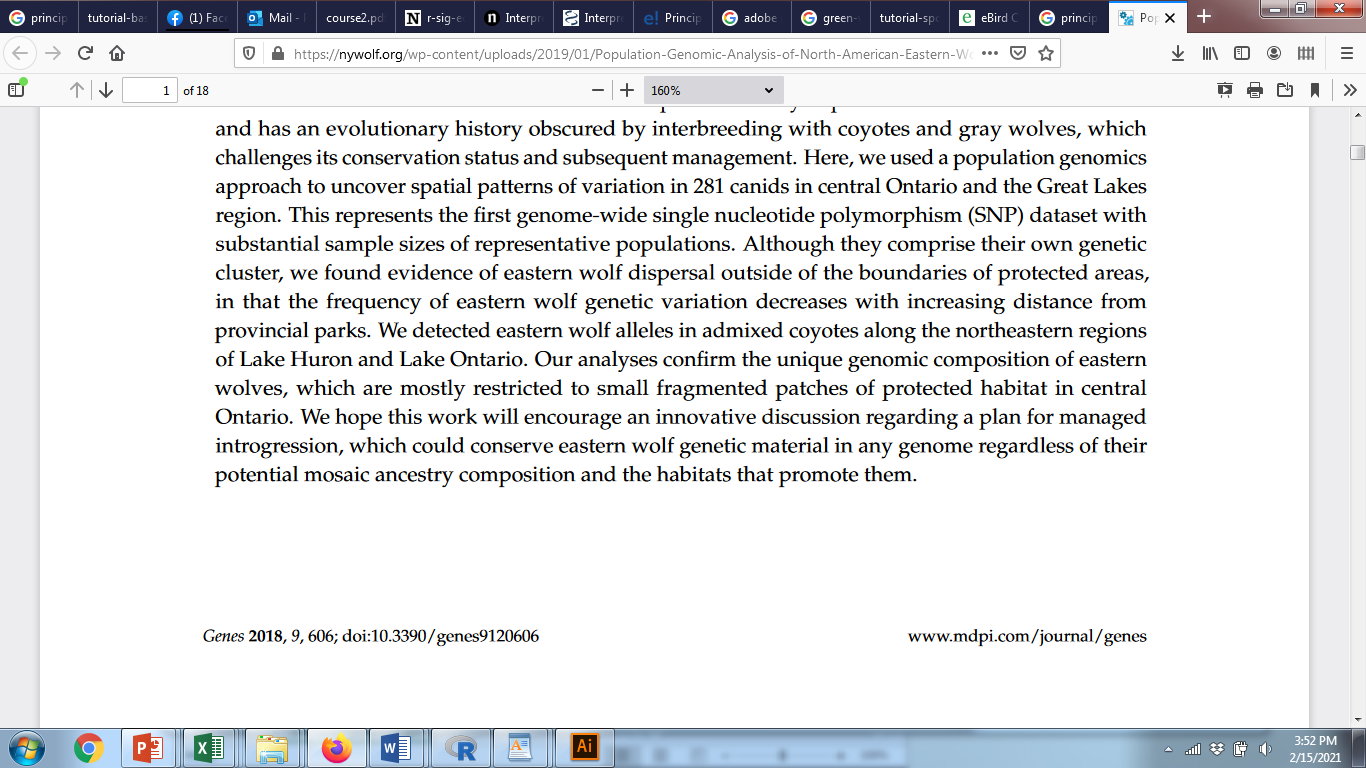 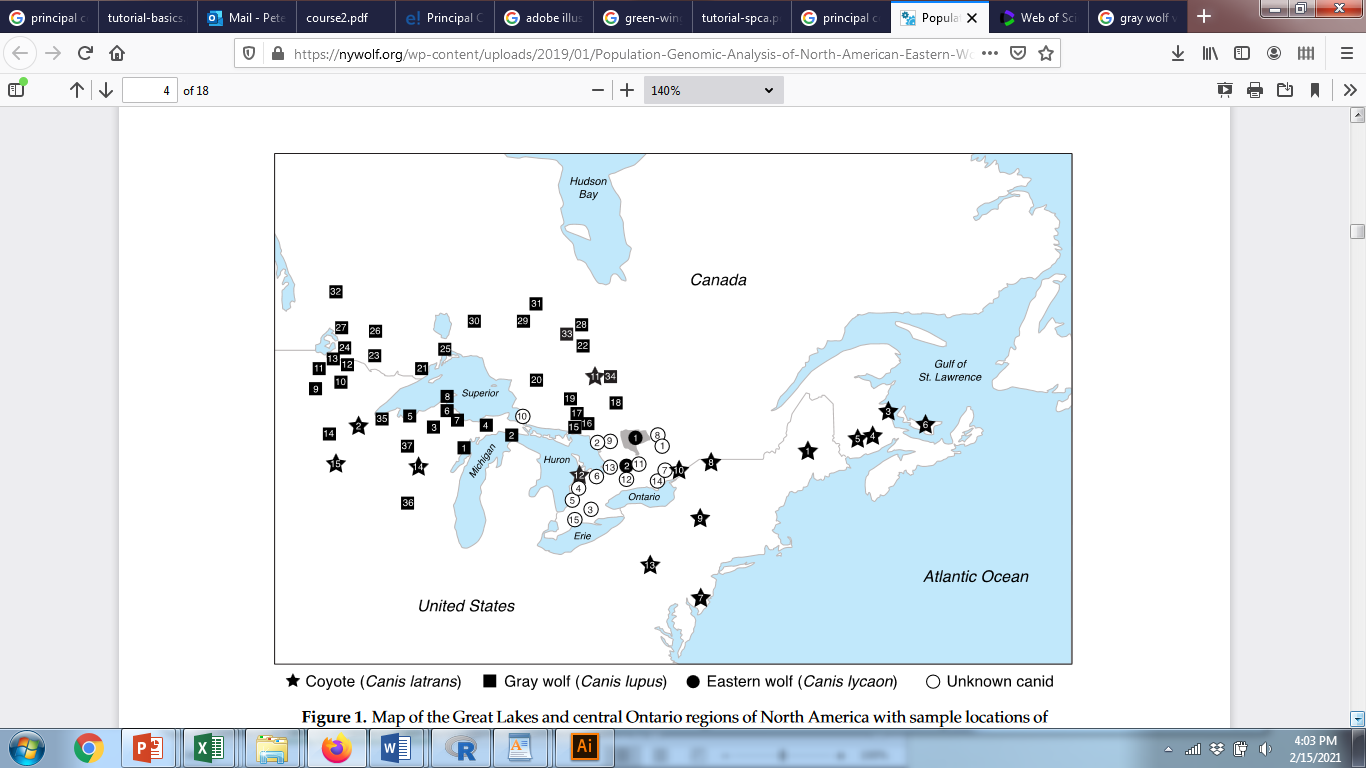 Two clusters of wolves
Possible hybrids
Most “unknowns” clustered with coyotes
Examined 16,587 SNPs for 304 canid samples
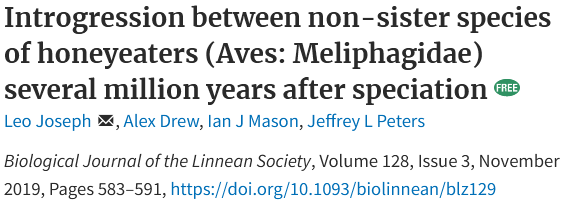 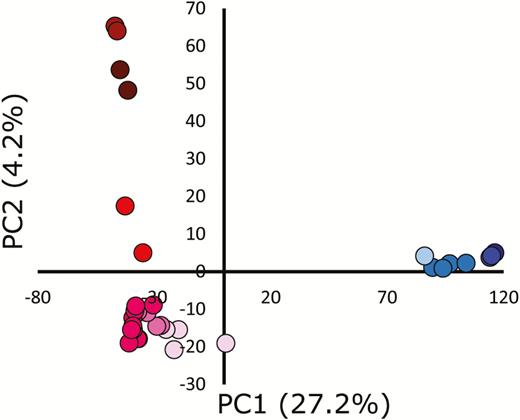 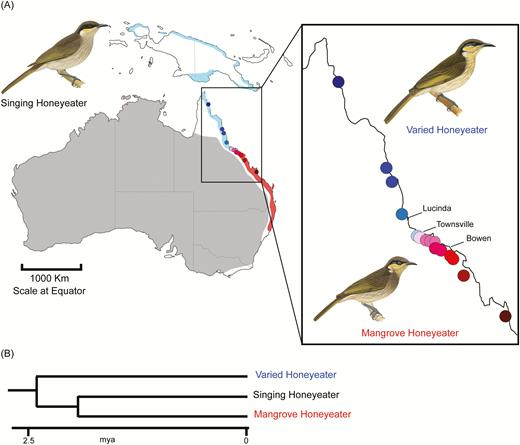 Part III—Complex HistoriesLearning Outcomes
Explain the benefits of using Approximate Bayesian Computation (ABC), rather than genealogy-based methods, for examining complex population histories. 
Describe the steps involved in ABC.
Distinguish between prior and posterior distributions.
Explain joint site frequency spectra.
Complex Models of Population History
Problems:
Different population histories (e.g., recent divergence vs. high migration rates) can generate similar patterns in genealogies.
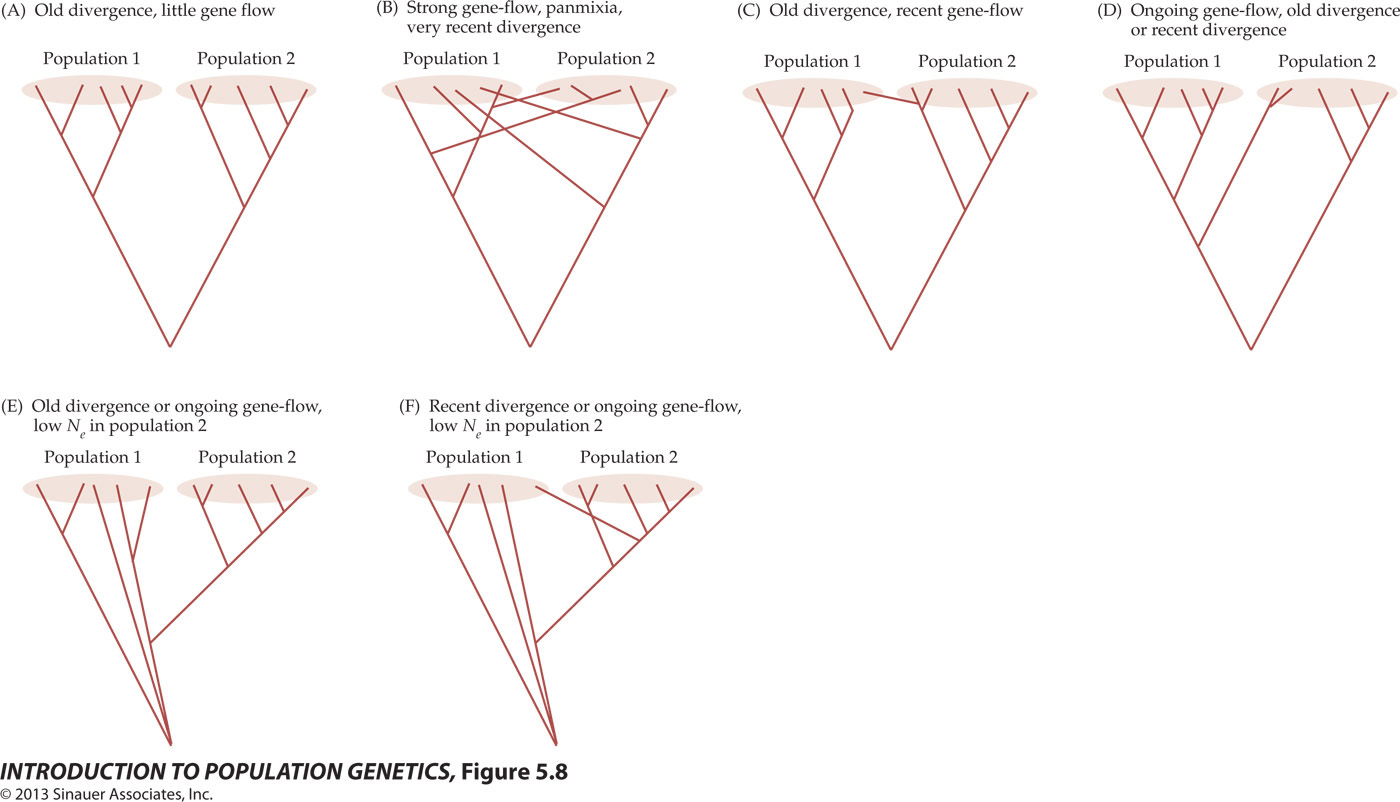 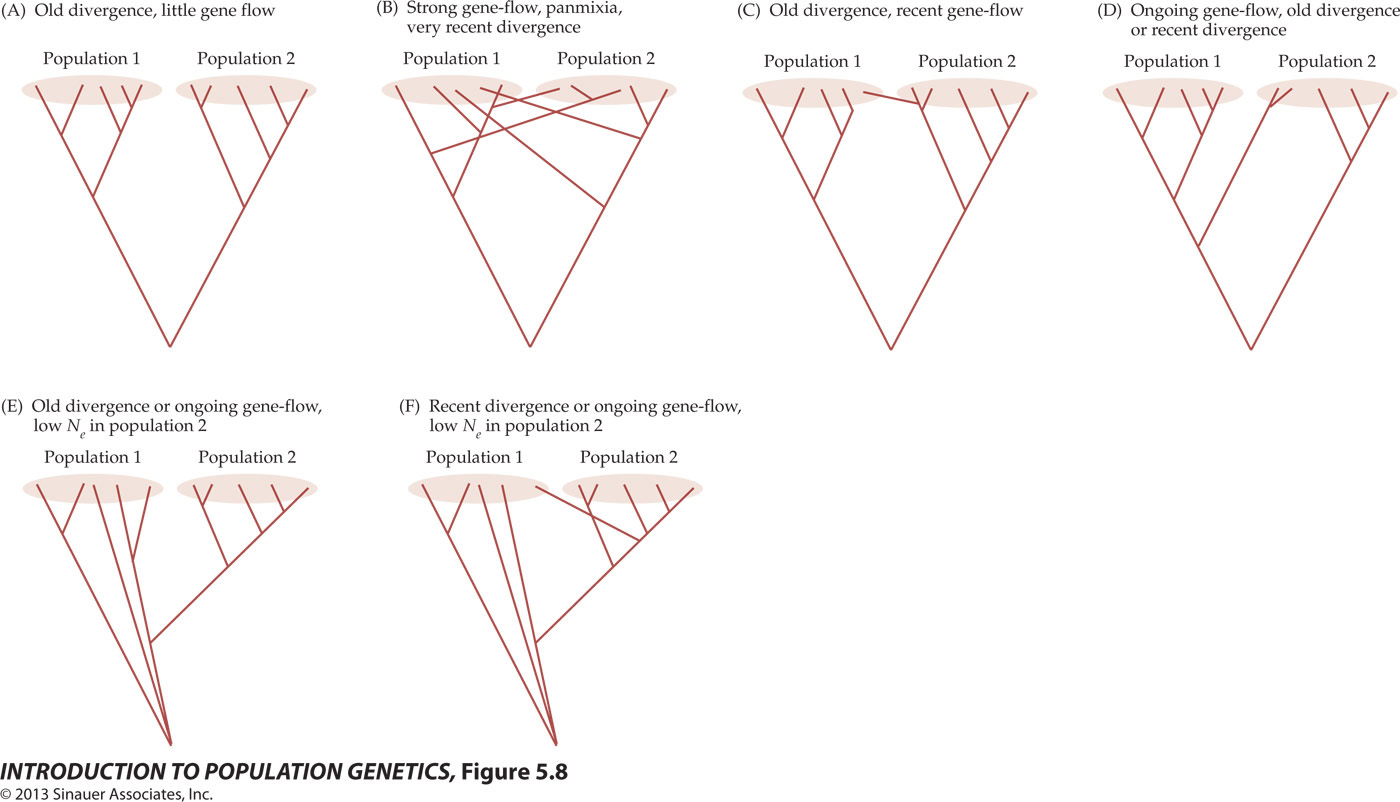 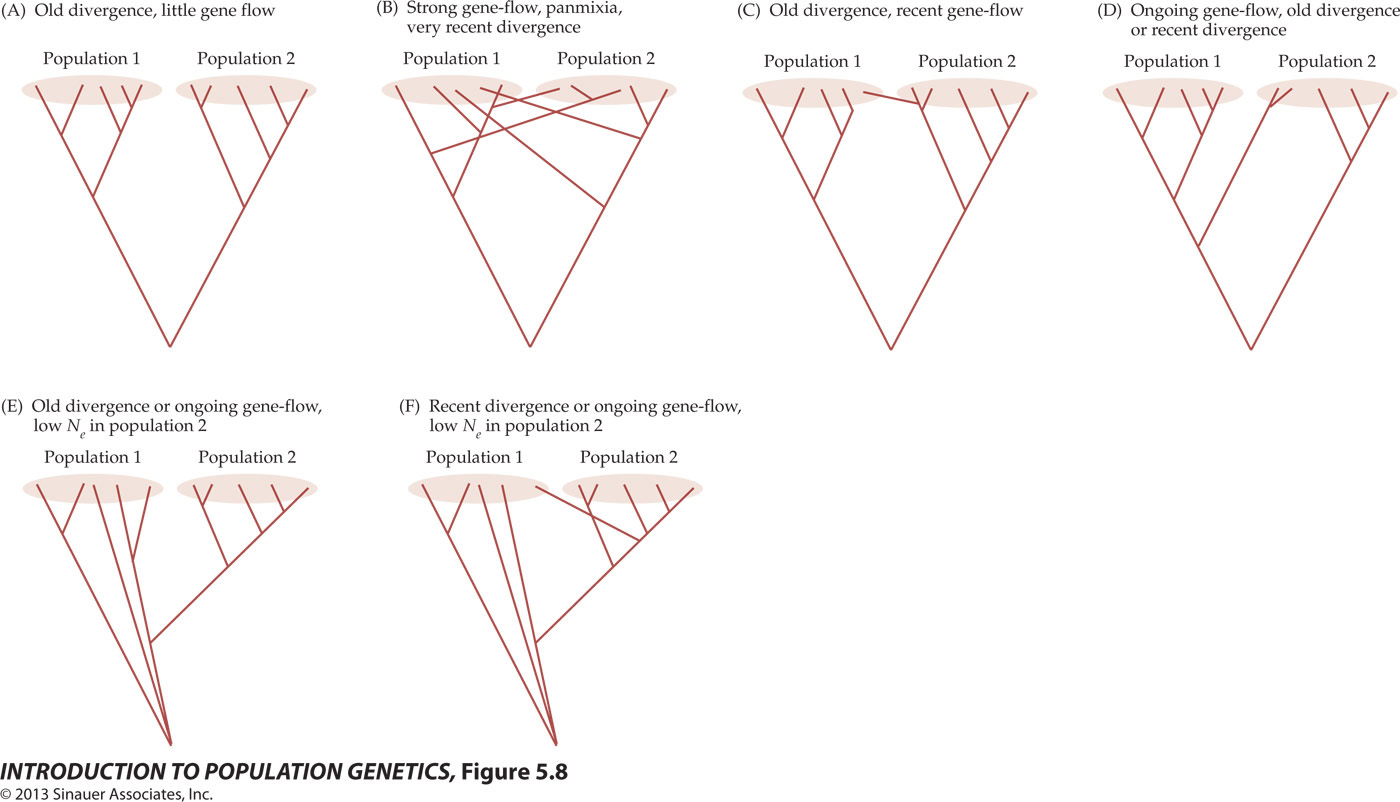 Figure 5.8  Coalescence trees produced by different demographic and historical processes
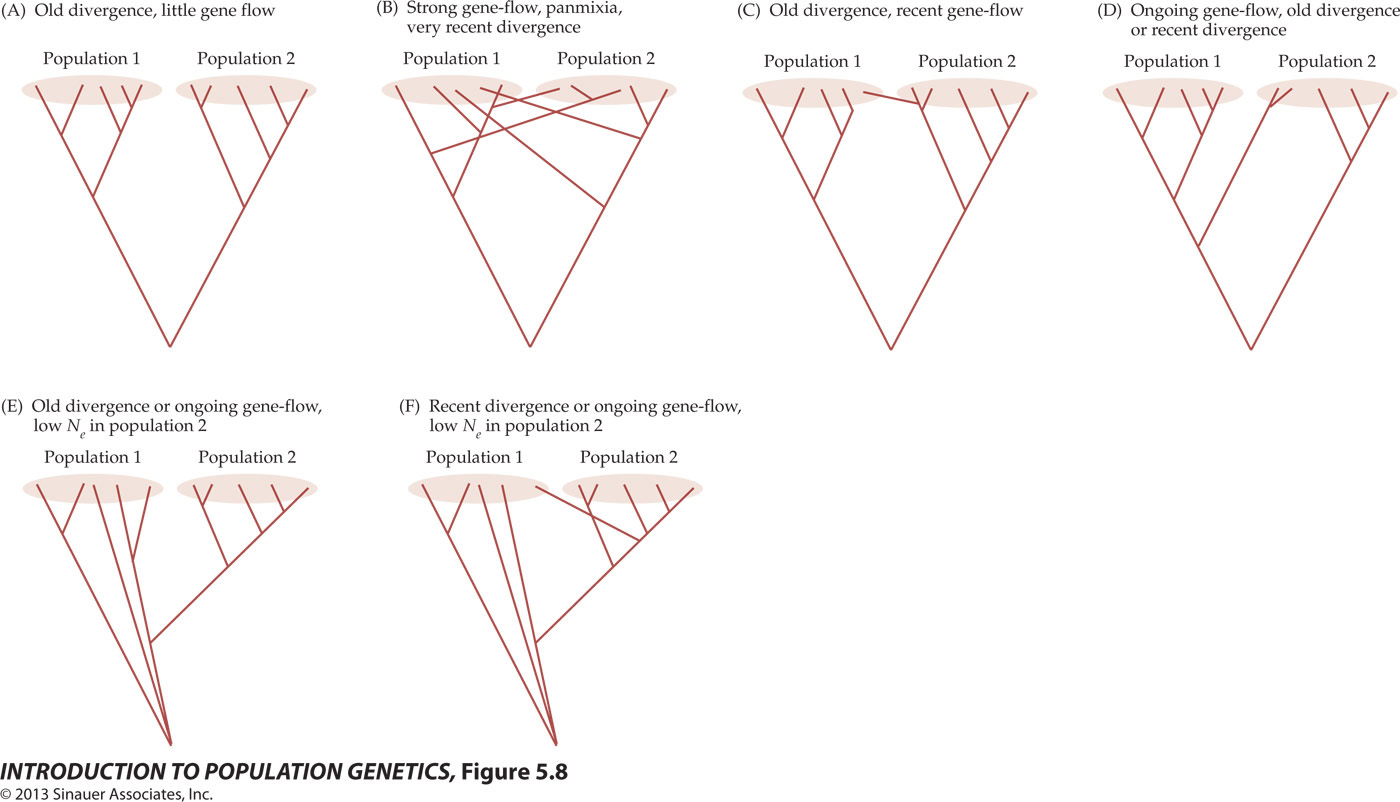 [Speaker Notes: IntroPopGen-Fig-05-08-0.jpg]
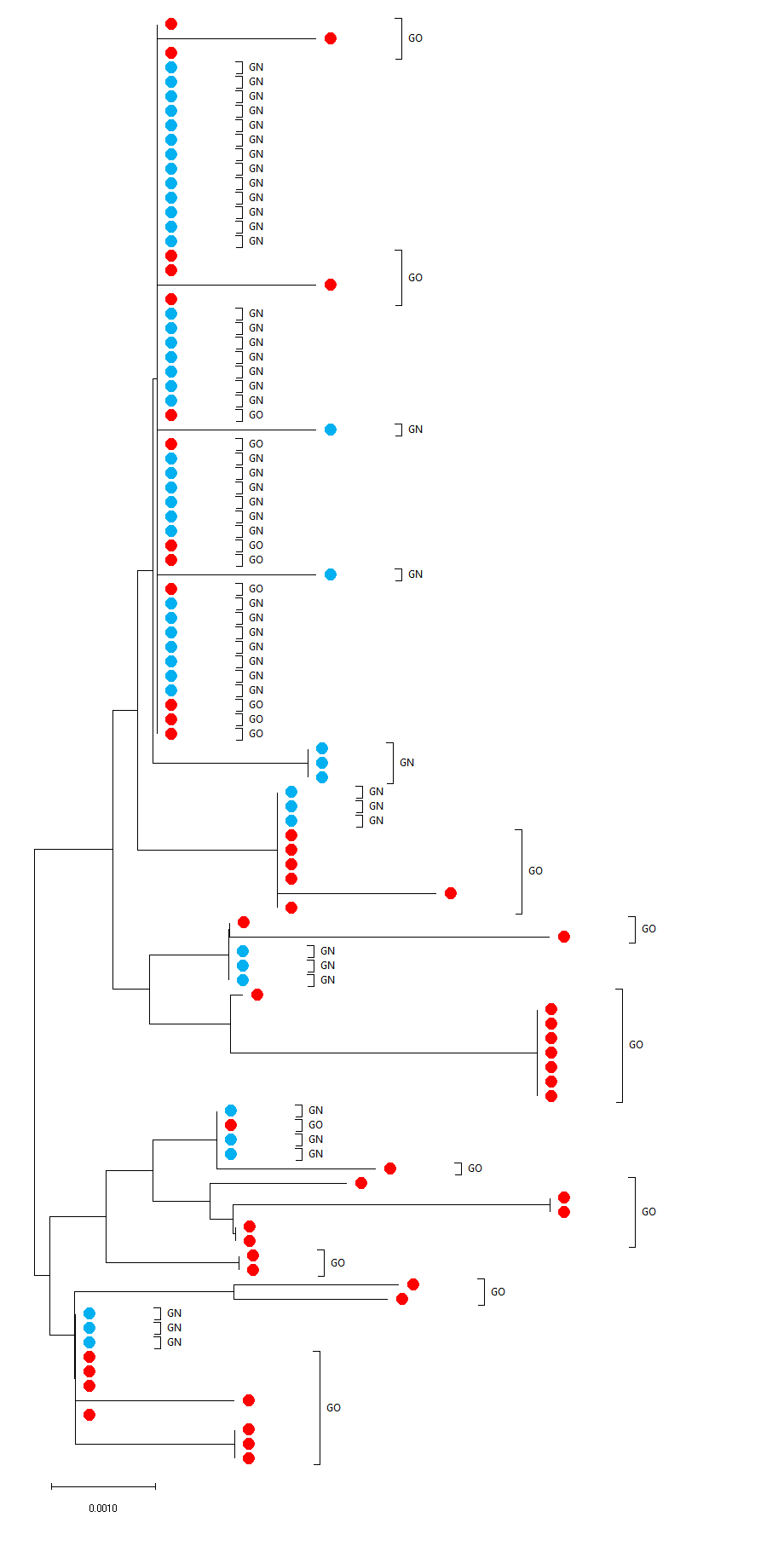 Review: Isolation-with-migration coalescence models (Review)
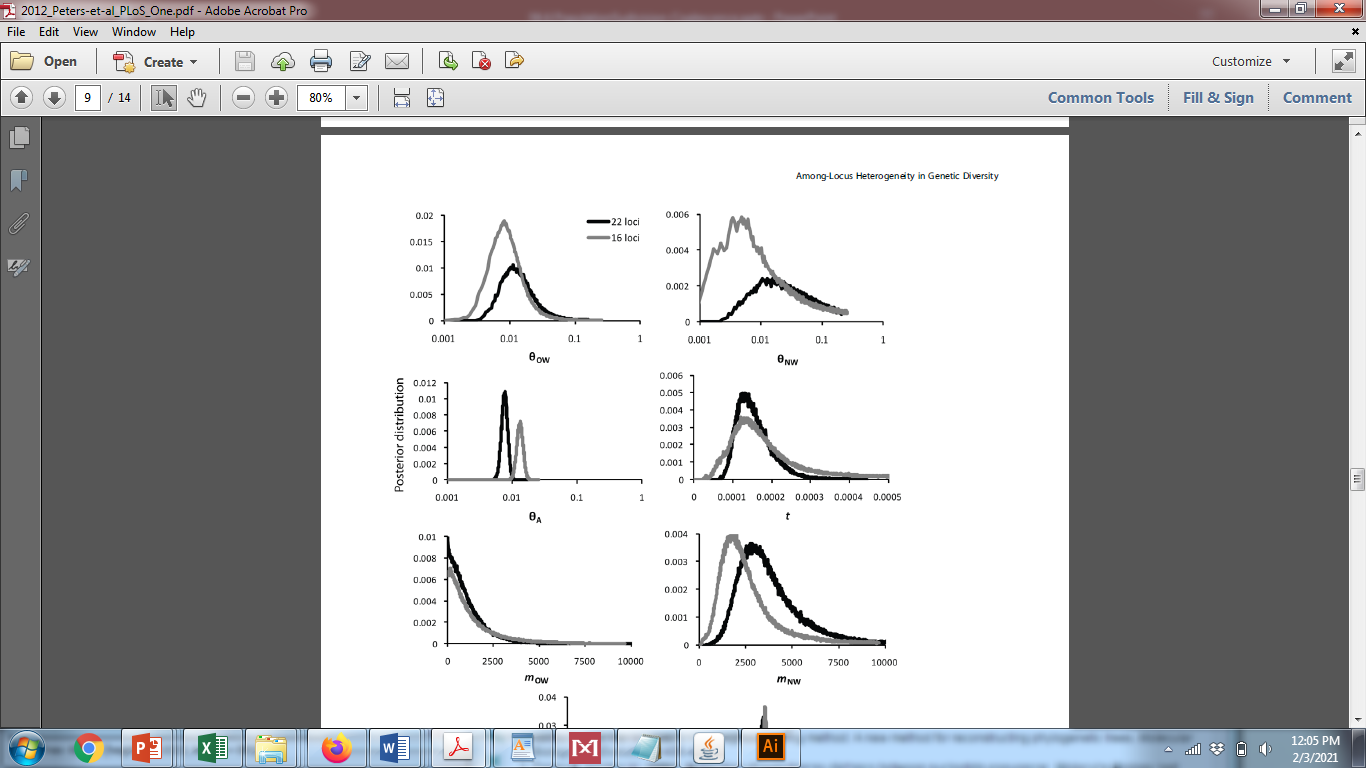 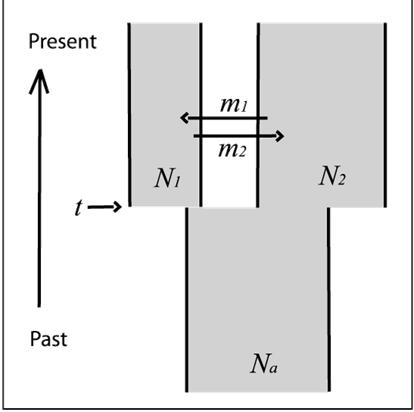 Ne = 510,000 individuals
Ne = 430,000 individuals
NA = 240,000 individuals
T = 64,000 years ago
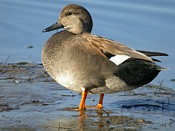 2Nm = 0 migrants/generation
2Nm = 18 migrants/generation
Gadwall
Peters, Winker, & McCracken. 2012. PLoS One 7:e319722.
Complex Models of Population History
Problems:
Different population histories (e.g., recent divergence vs. high migration rates) can generate similar patterns in genealogies.
Genomic data containing 1000s of loci are not amenable to methods based on coalescence theory.
Coalescence methods estimate parameters from many genealogies consistent with the data.
Each locus has its own independent genealogy.
Examining multiple loci benefits coalescence analyses, because each genealogy is an independent outcome of stochastic drift and mutation.
Improves estimates of parameters when examining population history.
The more loci examined, the more computationally intensive the analysis.
In large data sets, the number of genealogies that need to be examined overwhelms computational efficiency.
More complex population histories = more parameters to estimate from each genealogy
Each parameter added increases computational demands exponentially.
Complex Models of Population History
Solution:
Approximate Bayesian Computation (ABC).
Avoids estimating coalescence times from genealogies reconstructed from the data
Computationally, less intensive than genealogy-based methods
Simulates genealogies under various population parameters (e.g., θ, m, t, etc.) using coalescence theory
Calculates summary statistics from simulated genealogies (e.g., π, S, FST, Tajima’s D, etc.) and compares those statistics to the empirical data
Approximate Bayesian Computation (ABC)
Requires a user-defined prior distribution (coalescence methods also require a prior)
Informs the algorithm how to sample parameter values
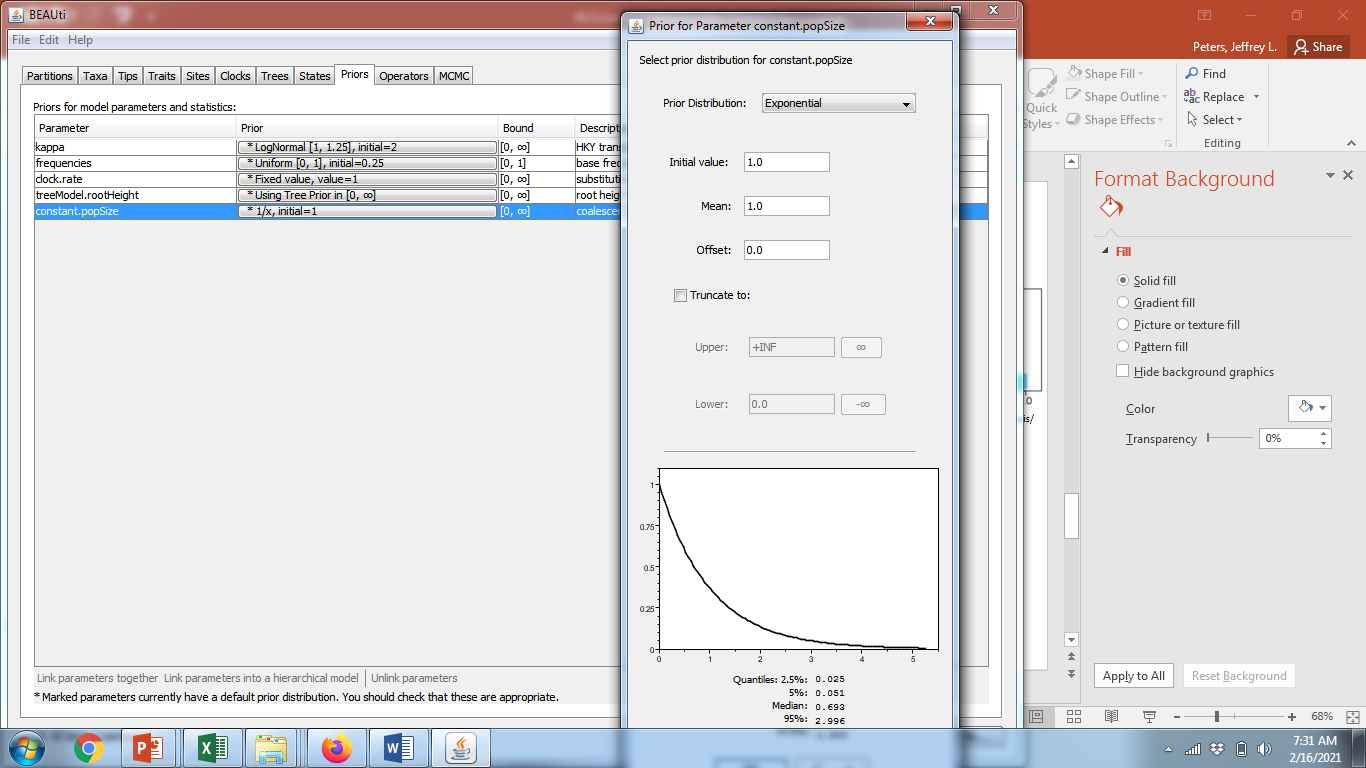 Examples of prior distributions
Flat prior
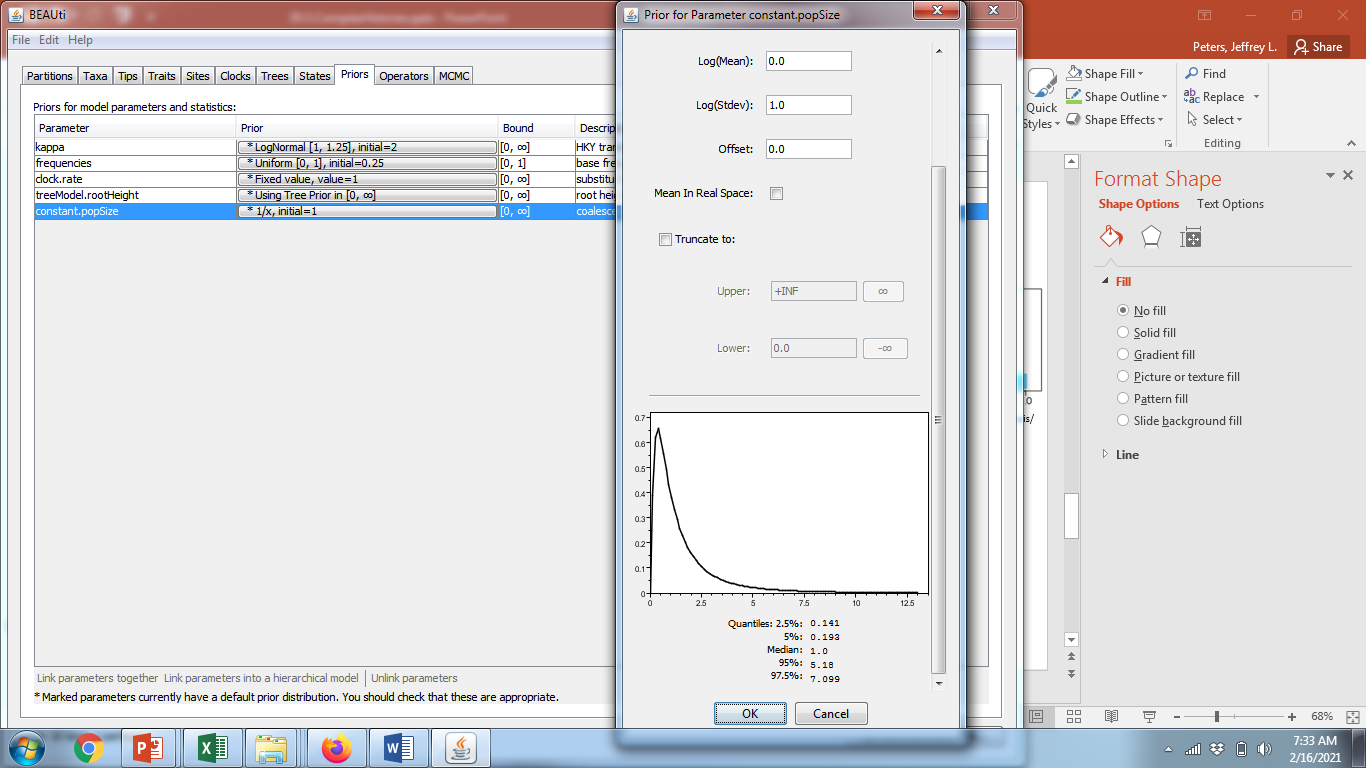 Lognormal prior
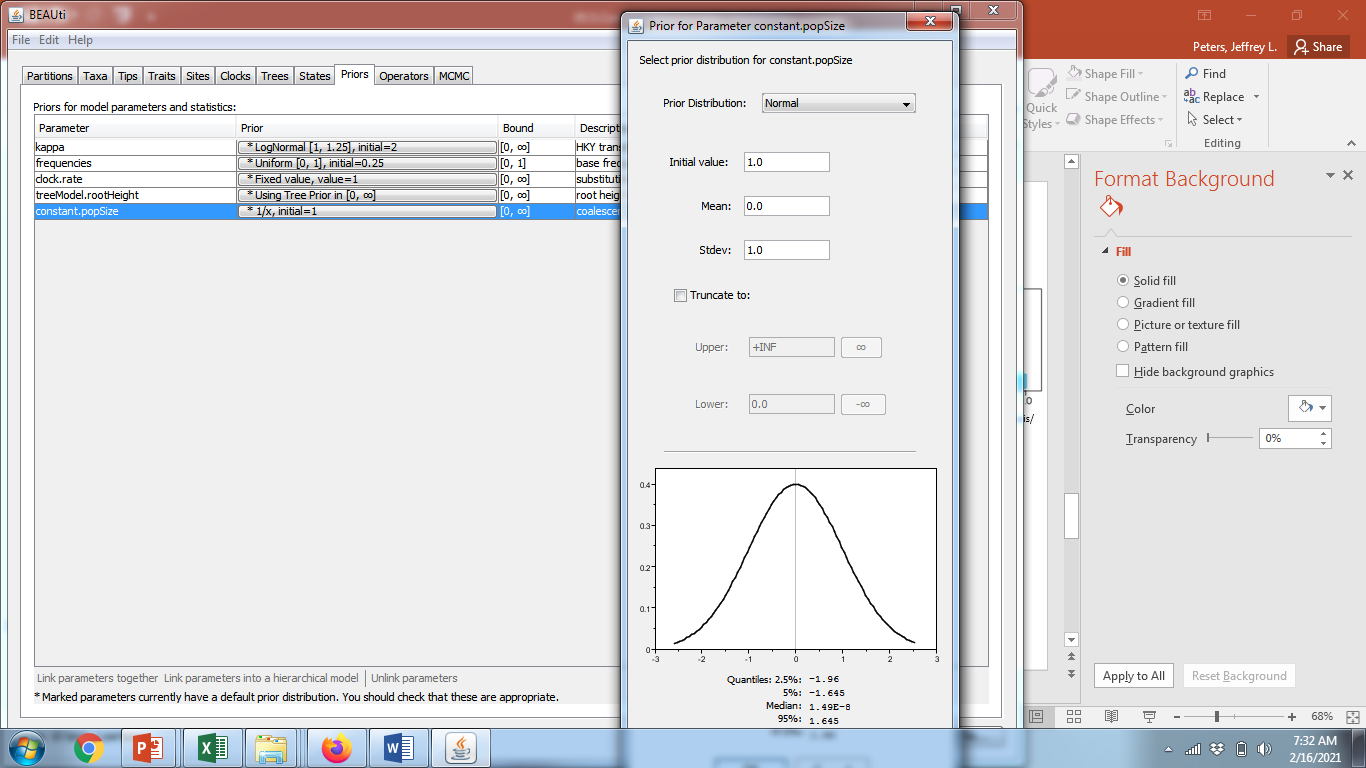 Normal prior
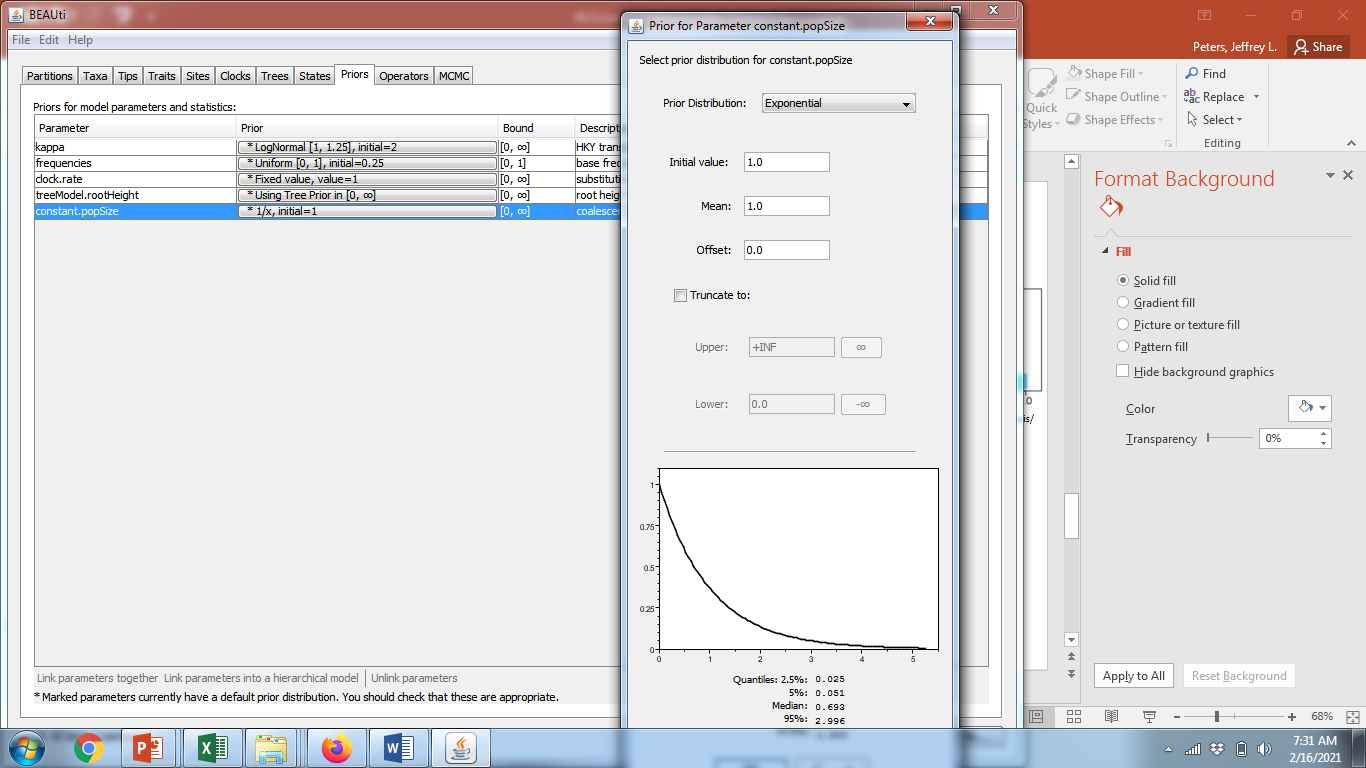 Exponential prior
Approximate Bayesian Computation (ABC)
2. Define prior distribution
1. Compute summary statistic π from observational data;  set threshold, ε
3. Randomly sample parameters from the prior & simulate data using coalescent
θ
…
θ2
θ1
θ3
θn
π
4. Compute summary statistic for each simulation
…
π2
π1
π3
πn
5. Based on ε, decide whether summary statistic is sufficiently close to empirical data and accept or reject parameter value
×
×


Best estimate of θ
6. Use the accepted values to approximate the posterior distribution
95% HPD
θ
ABC and Complex Models of Population History
High flexibility for testing models of population history
Estimate as many parameters as desired
Effective population sizes
Population growth rates
Migration rates
Time estimates
Can handle large data sets

Some limitations
Risk of over-fitting models 
There might be insufficient signal in the data to estimate many parameters
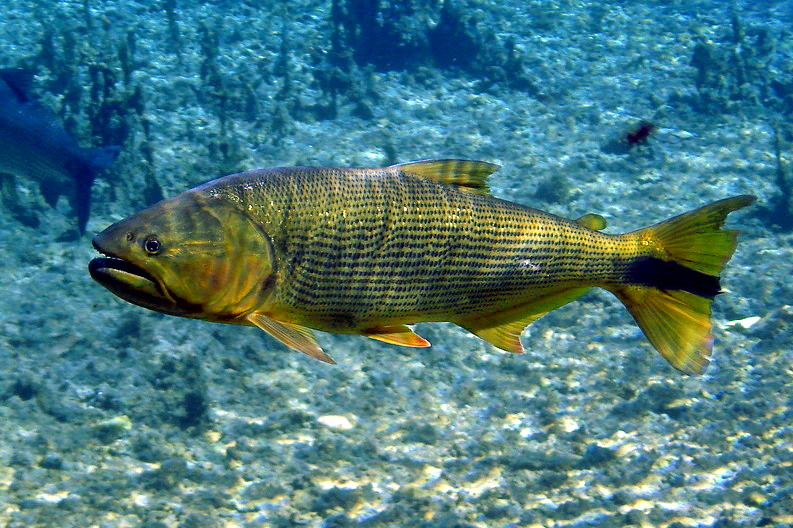 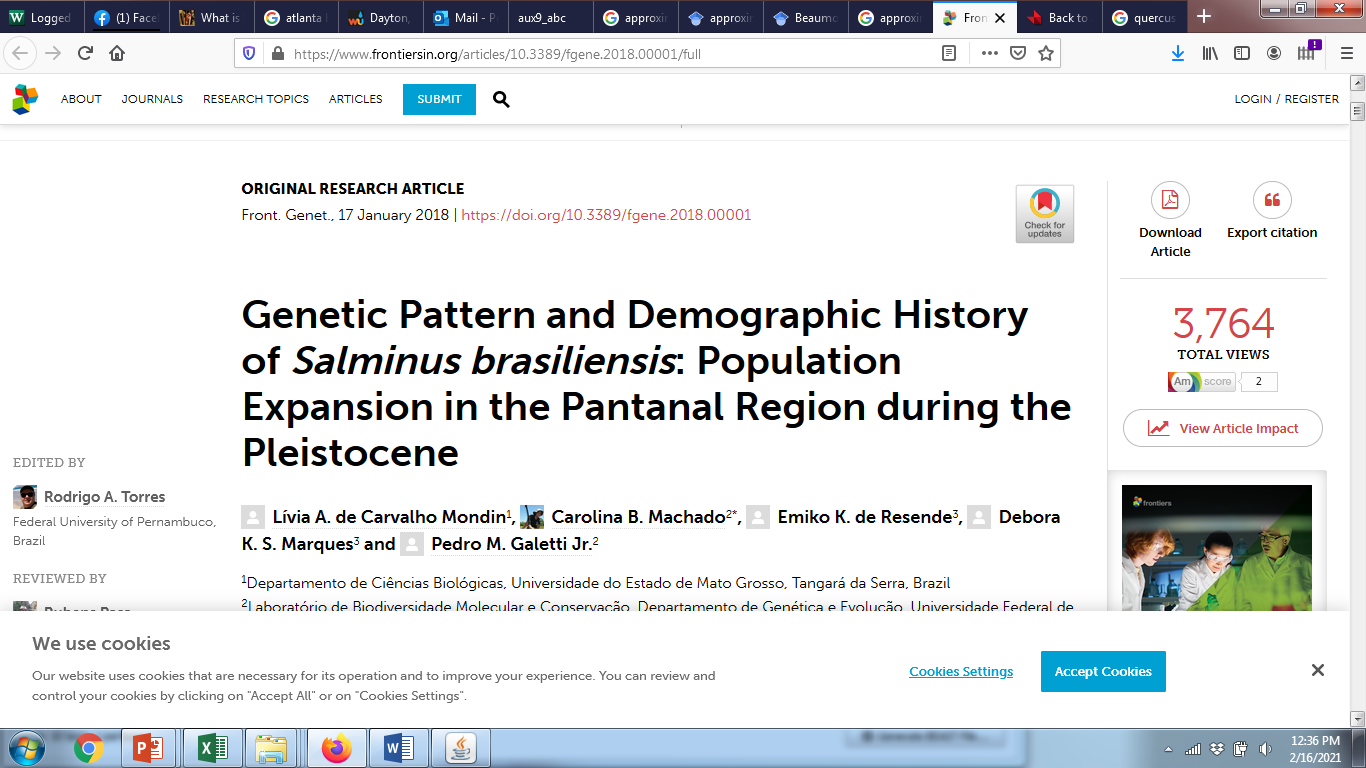 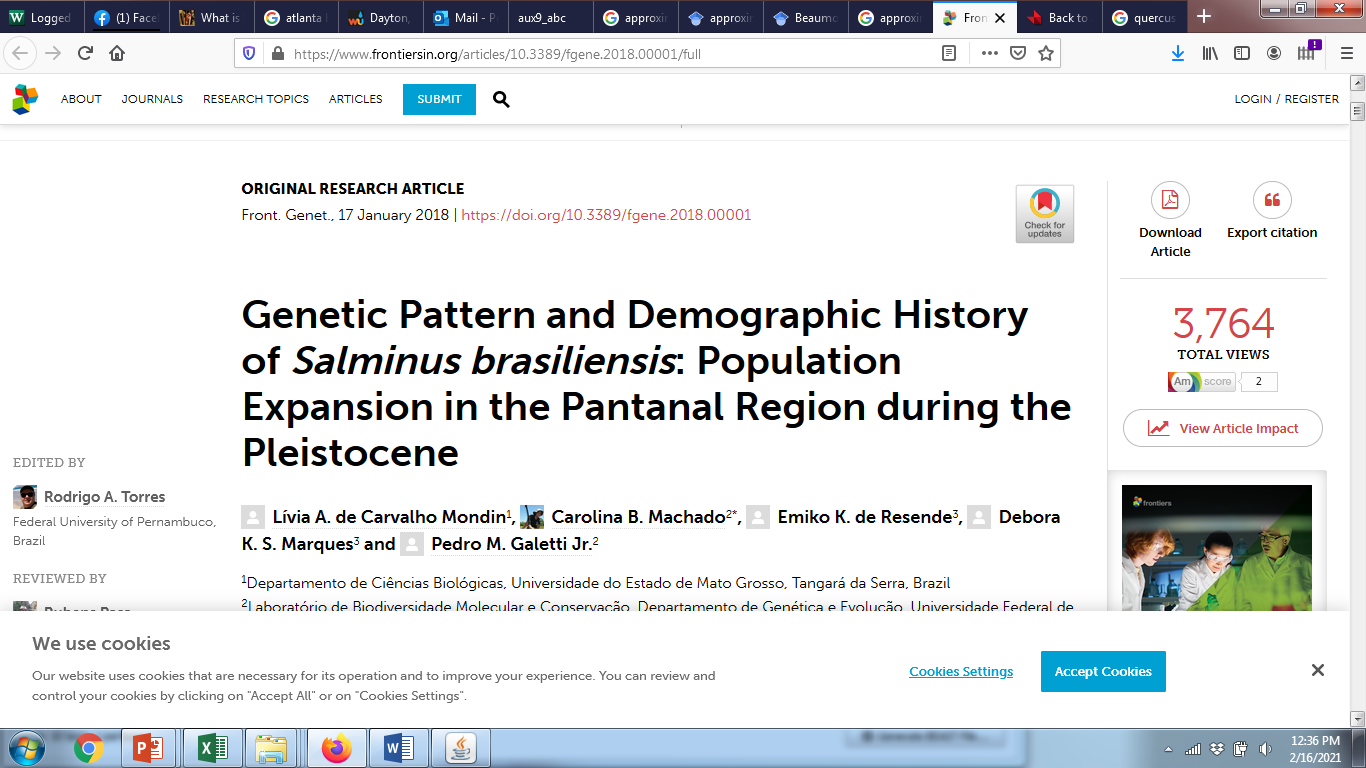 Best-supported model: Old expansion ~62,000 years ago
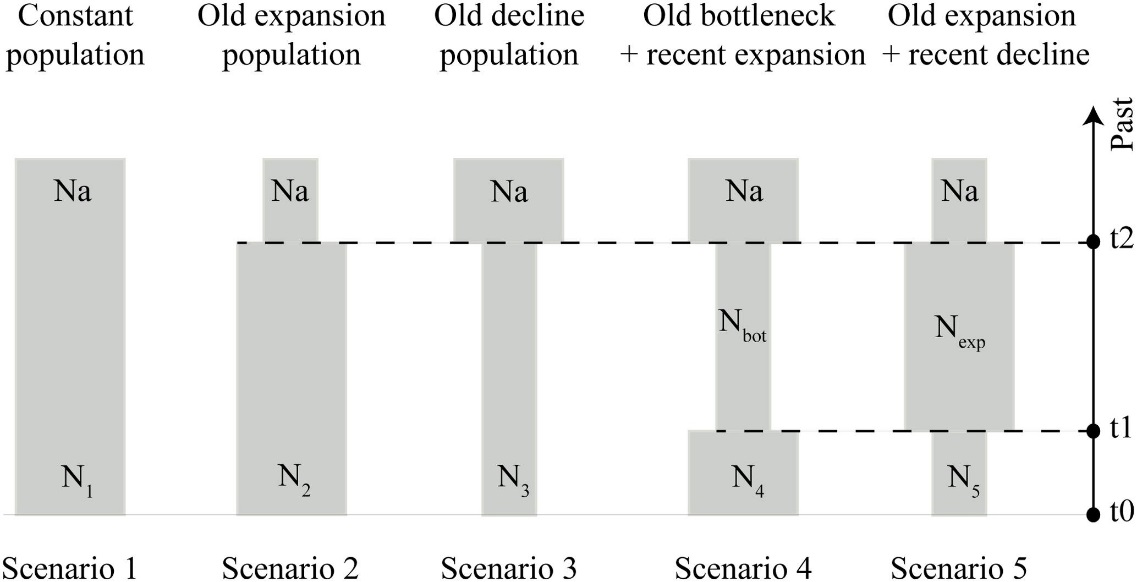 ABC and Complex Models of Population History
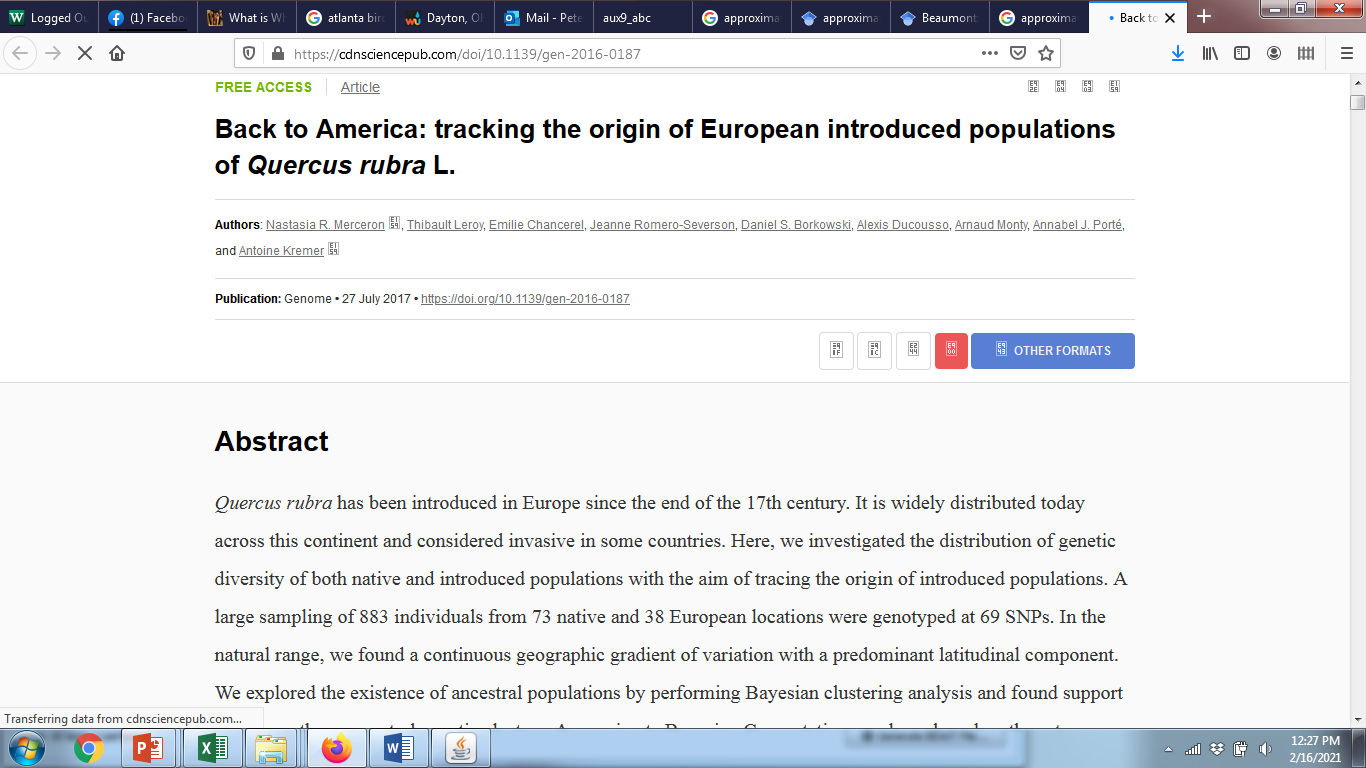 Best-supported model
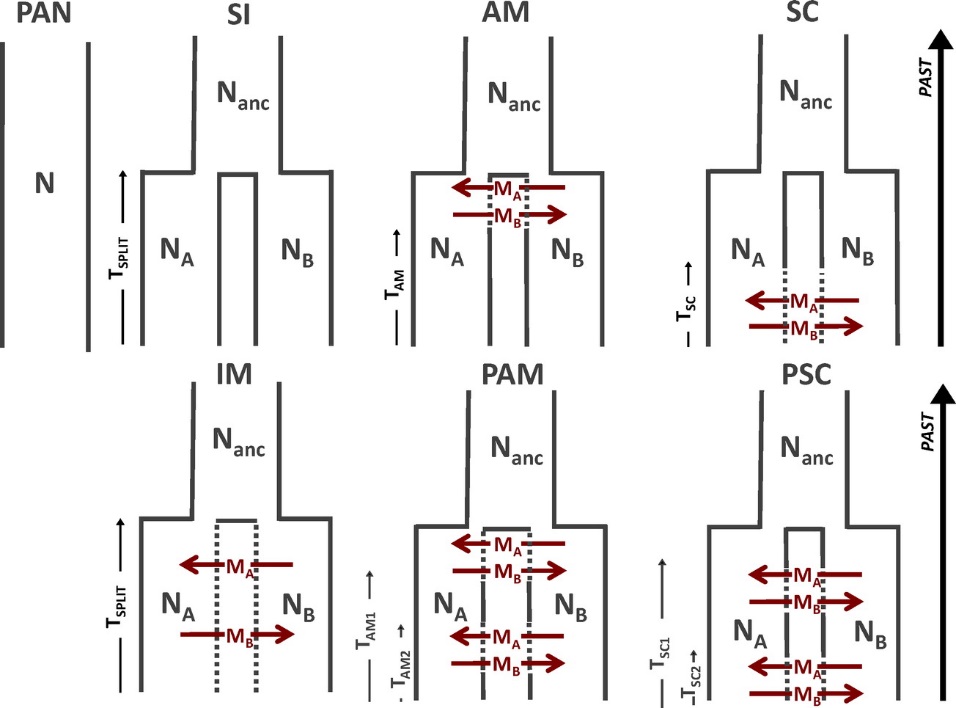 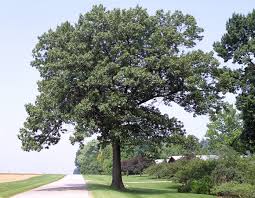 ABC and Complex Models of Population History
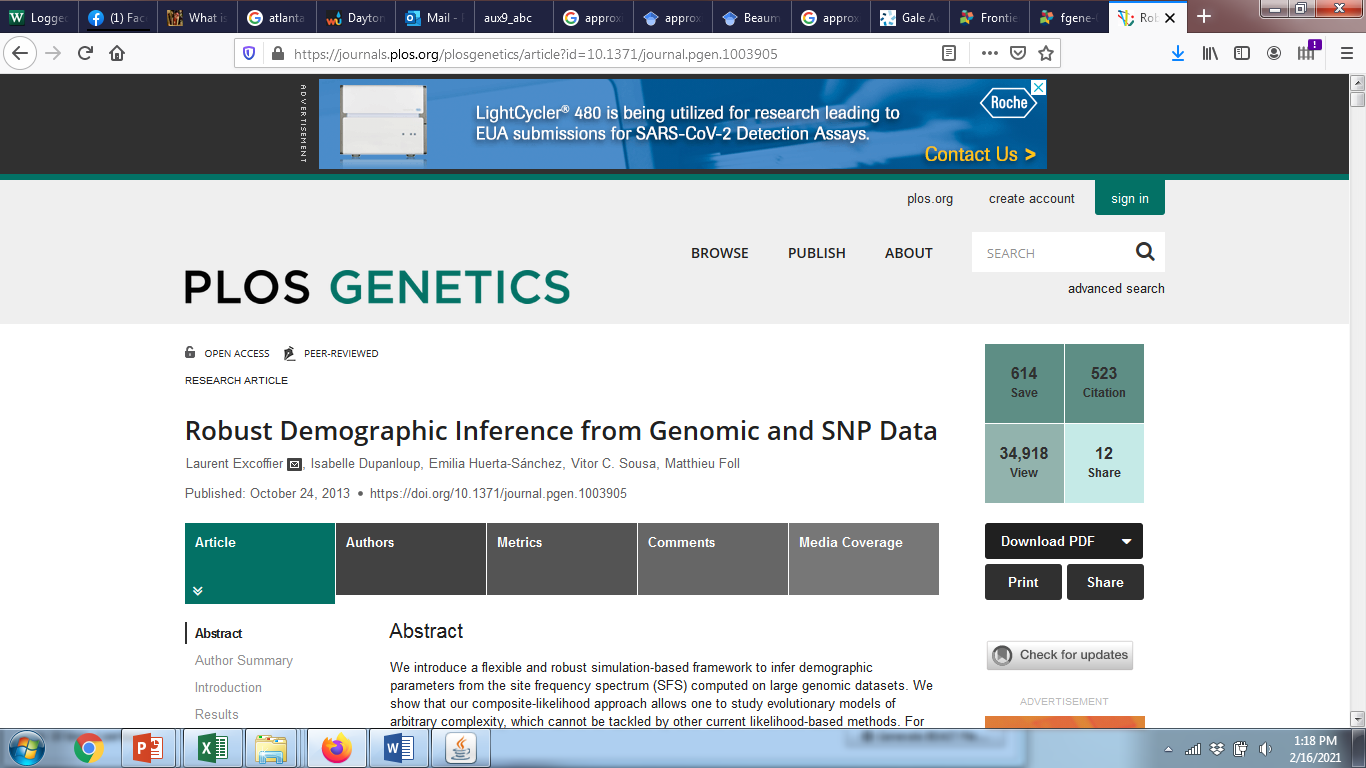 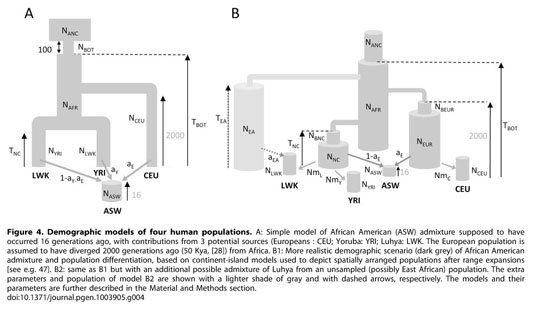 ABC and Choice of Summary Statistics
Review: Site frequency spectrum (SFS)—the distribution of the allele frequencies of a given set of segregating sites from DNA sequences sampled from a population
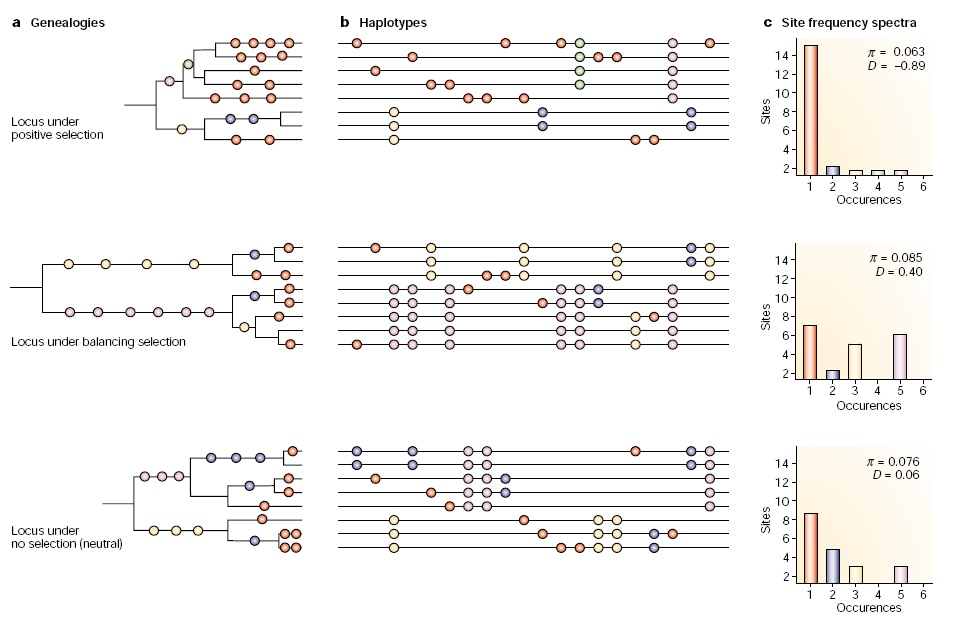 Can calculate S, π, and Tajima’s D from SFS
Site frequency spectrum and population subdivision: the joint SFS
The joint SFS compares allele frequencies between populations
The number of SNPs at a frequency of X in population 1 and at a frequency of Y in population 2
Powerful summary statistic for inferring many aspects of population history using ABC
In addition to S, π, and Tajima’s D , FST can be calculated from the joint SFS.
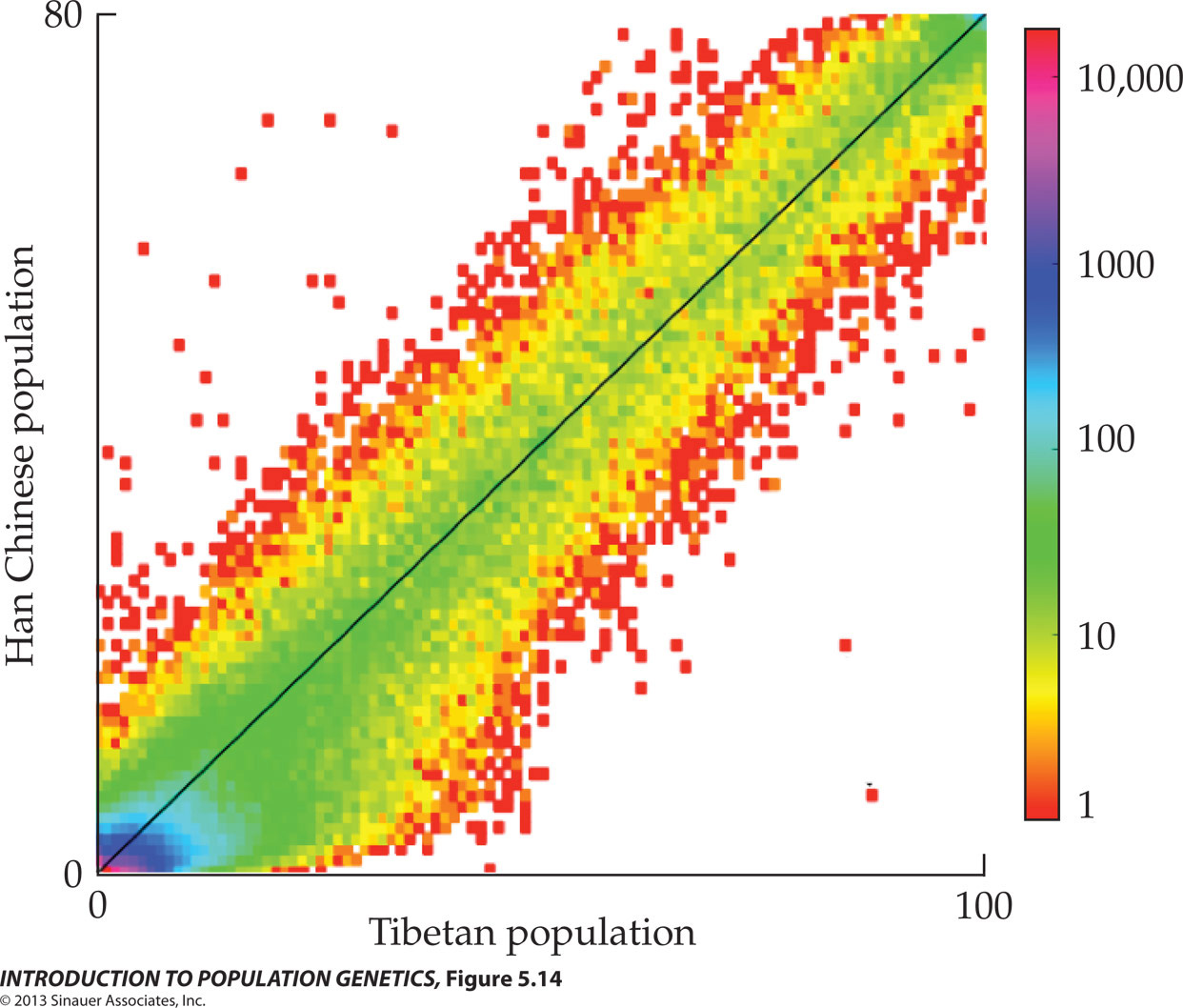 Number of SNPs
Figure 5.14  The joint site frequency spectrum (SFS) for a Tibetan and a Han Chinese population estimated for a genome-wide data set of all protein-coding genes
[Speaker Notes: IntroPopGen-Fig-05-14-0.jpg]